Felix instruments – Applied Food Science sales training
Galen George & Eric munoz-Garcia | Application Scientists
Suzy Truitt | Distributor Manager | struitt@felixinstruments.com
Version 2.0 Updated October 2019
Overview
Introduction to Felix Instruments
Explanation of each product
Why it’s important
How it works
Use cases and Applications
Advantages
Sales opportunities
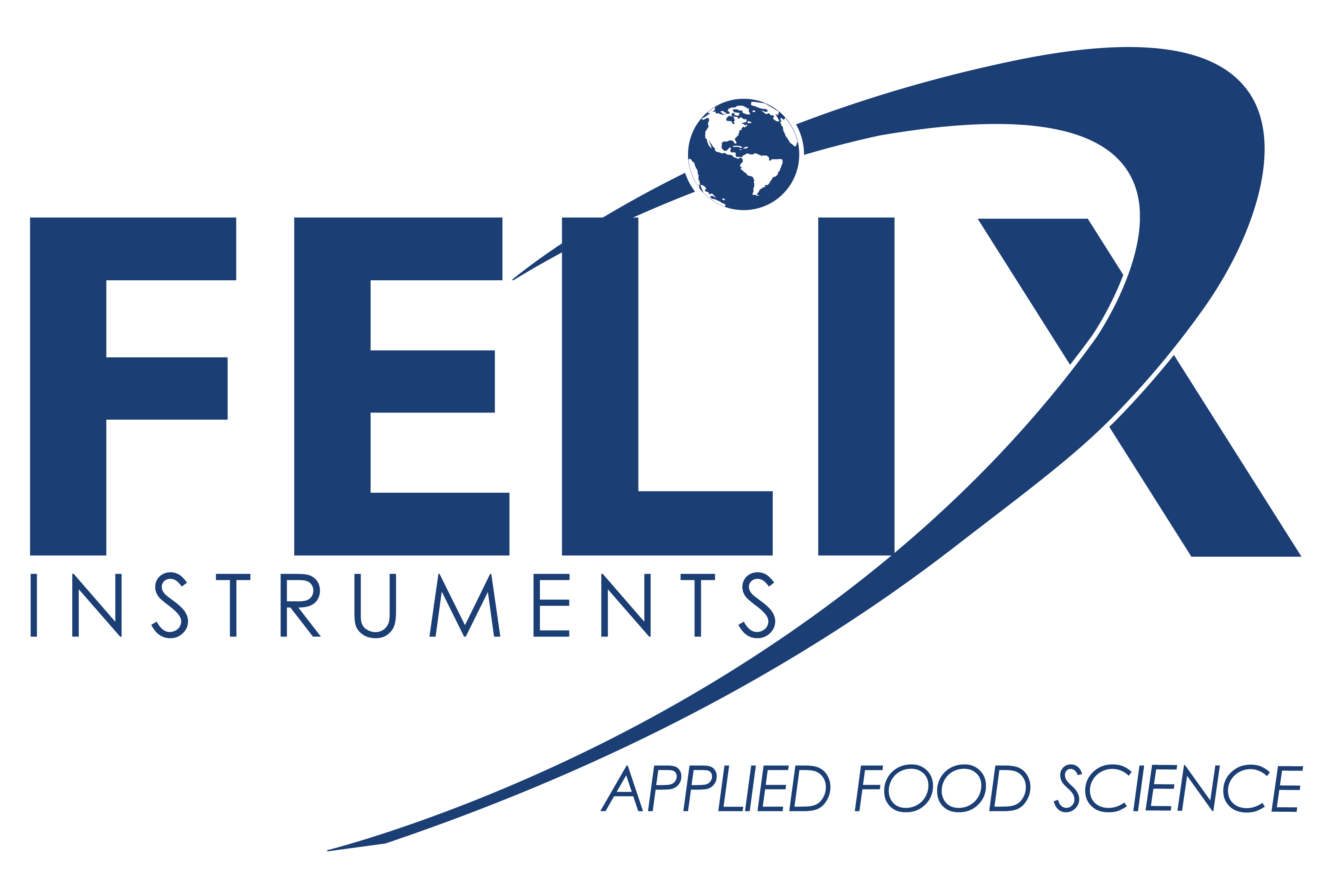 Design | Engineer | Build
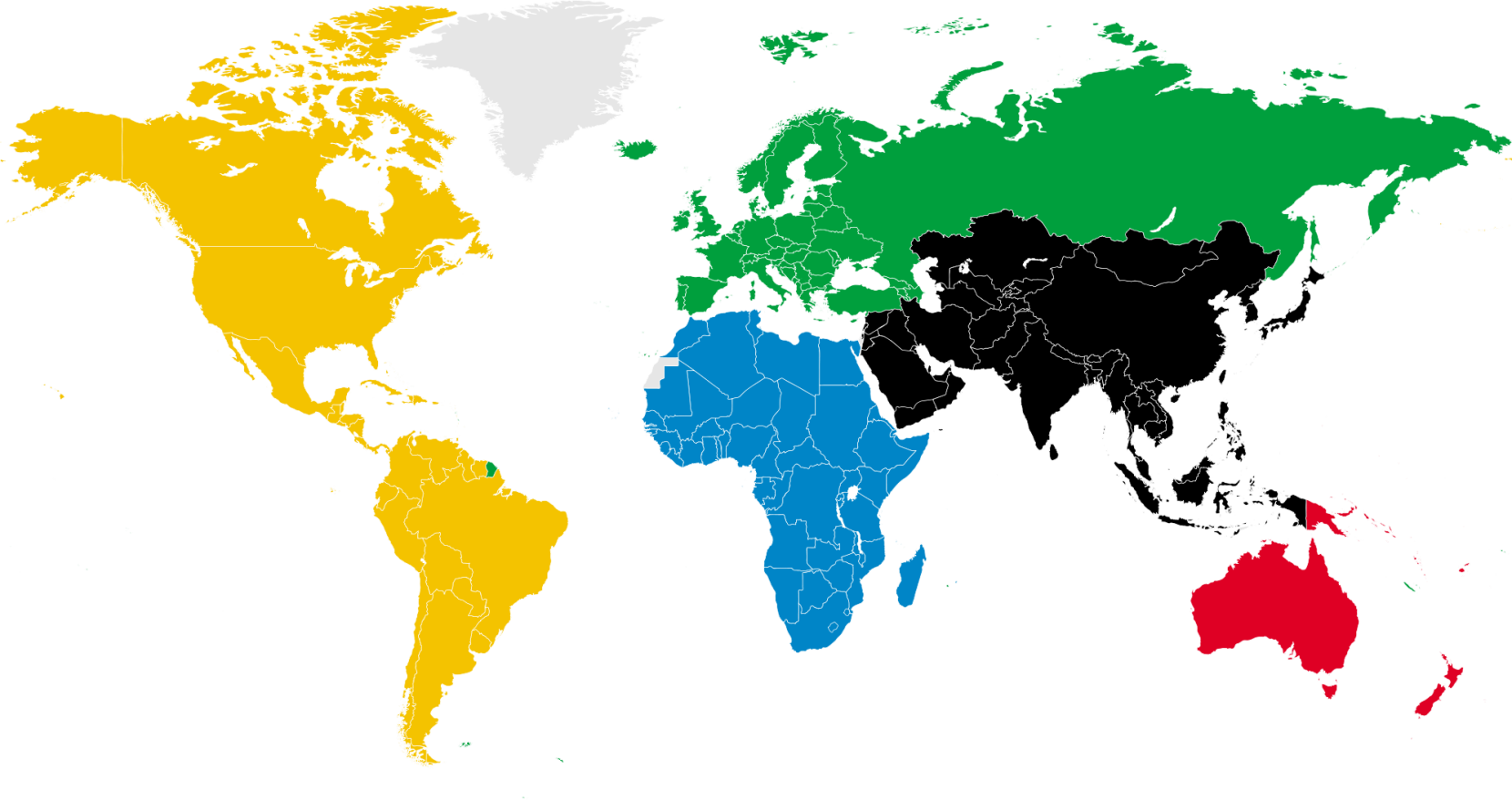 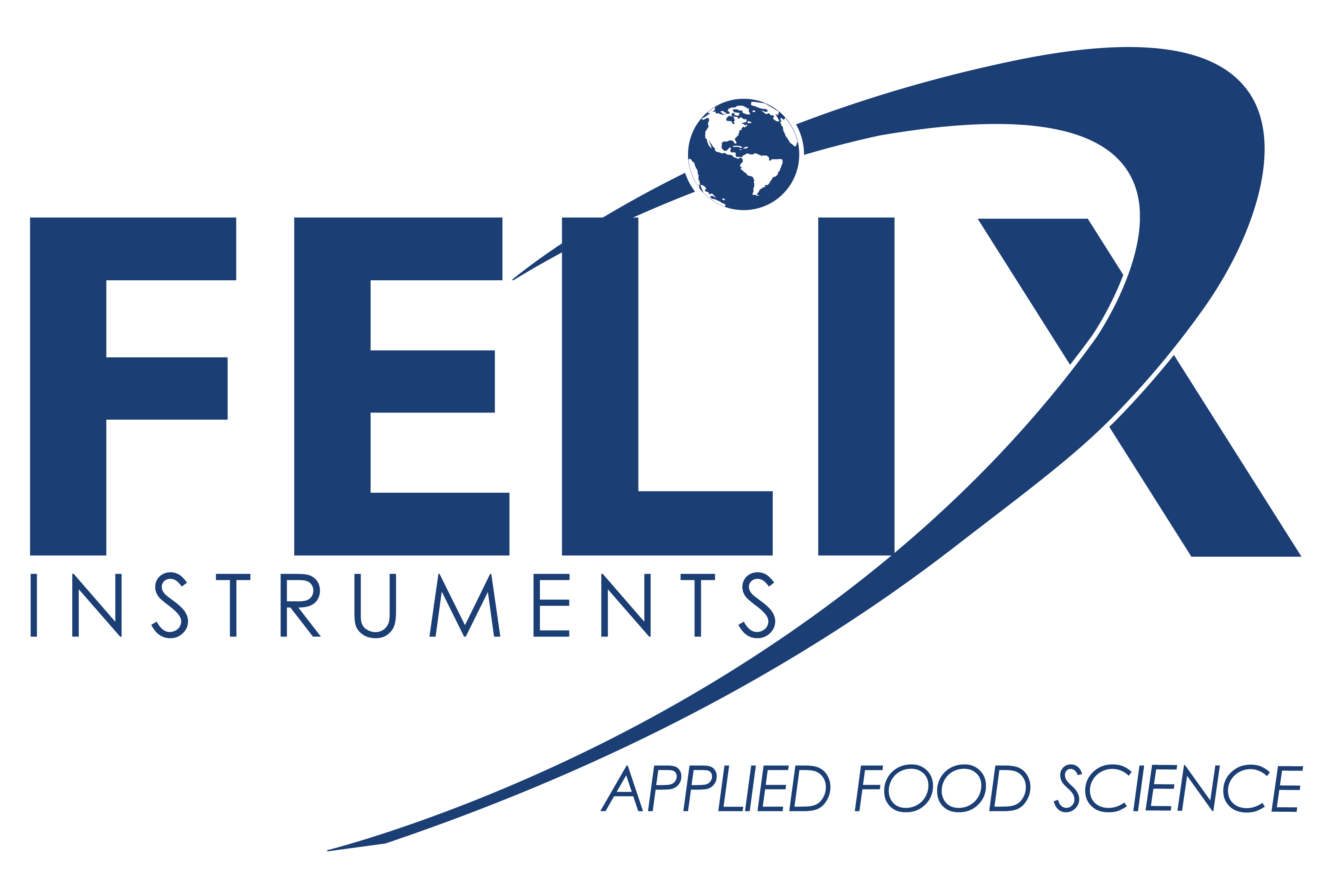 All instruments built in Camas, WA USA
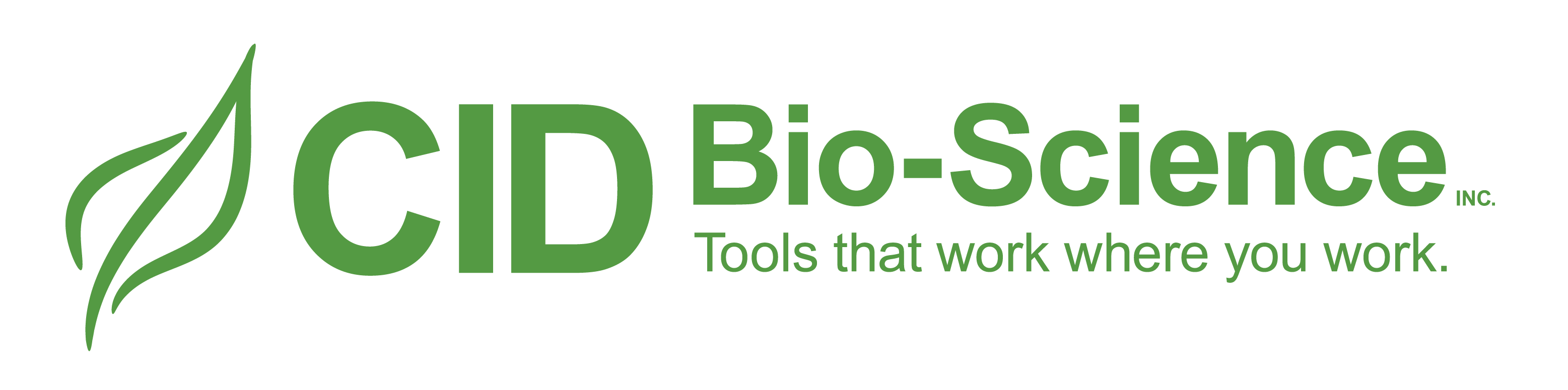 About Felix Instruments – Applied Food Science
Engineering, Manufacturing, and 				Business under one roof
Started in 2012 
Subsidiary of CID Bio-Science, Inc.
Portable Instrumentation for Plant Physiology Measurement
Founded in 1989
Created to expand our market to commercial food producers
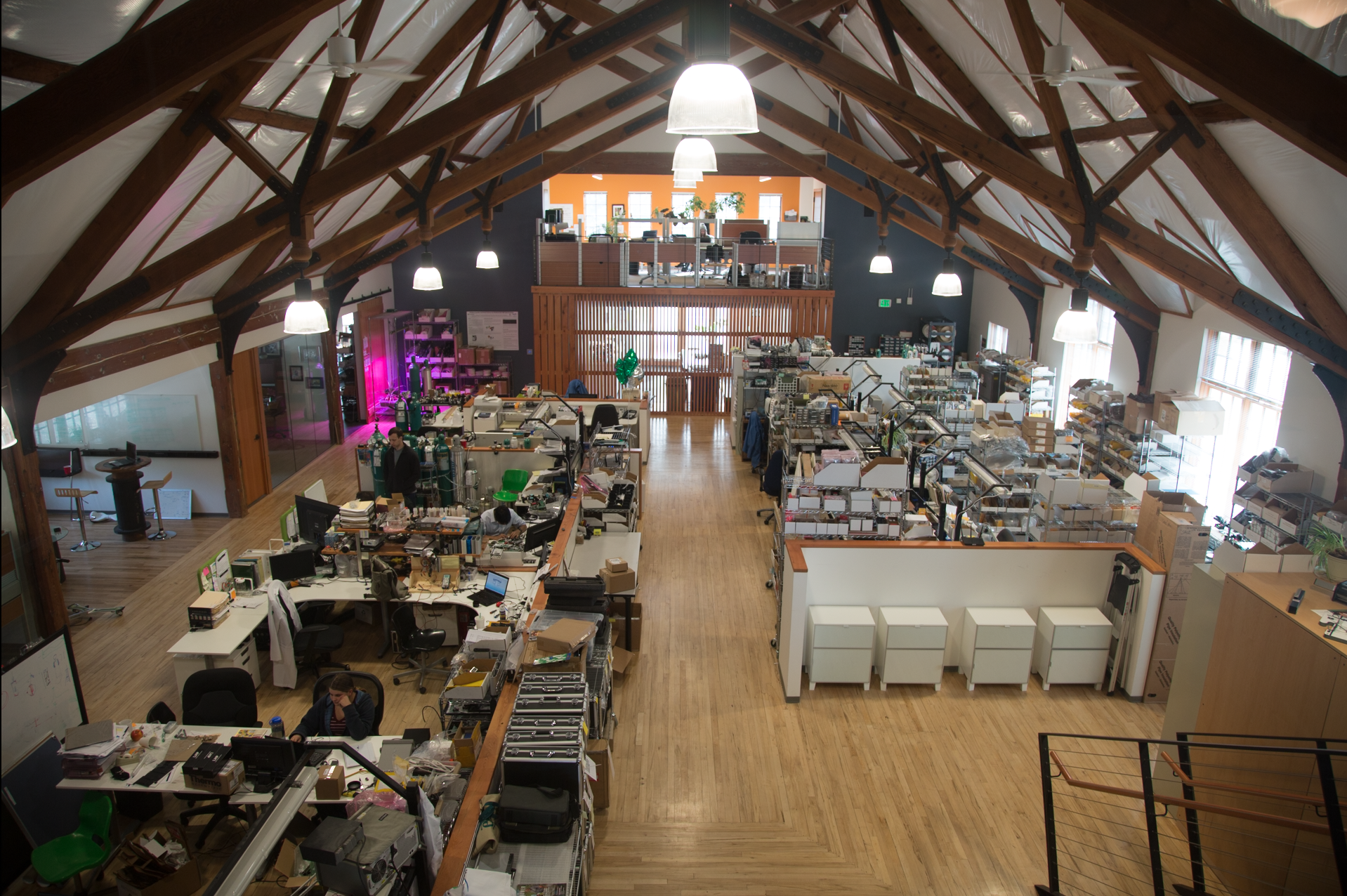 Full Felix Instruments Product Line
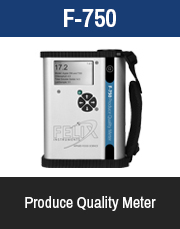 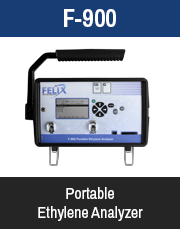 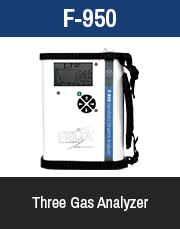 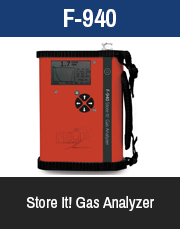 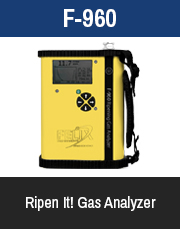 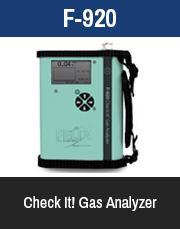 All Felix Instruments feature:

SD Card for internal data-logging
GPS for mapping sample locations
Bringing plant science technology from the laboratory and into the hands of the commercial produce industry.
Full Felix Instruments Product Line - Continued
F-751 Avo
F-751 Mango
F-901R AccuRipe
F-901S AccuStore
F-751 Kiwi
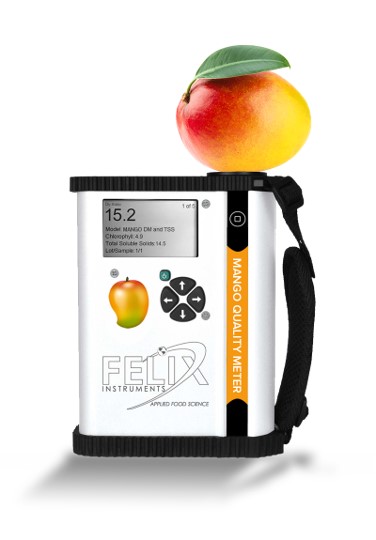 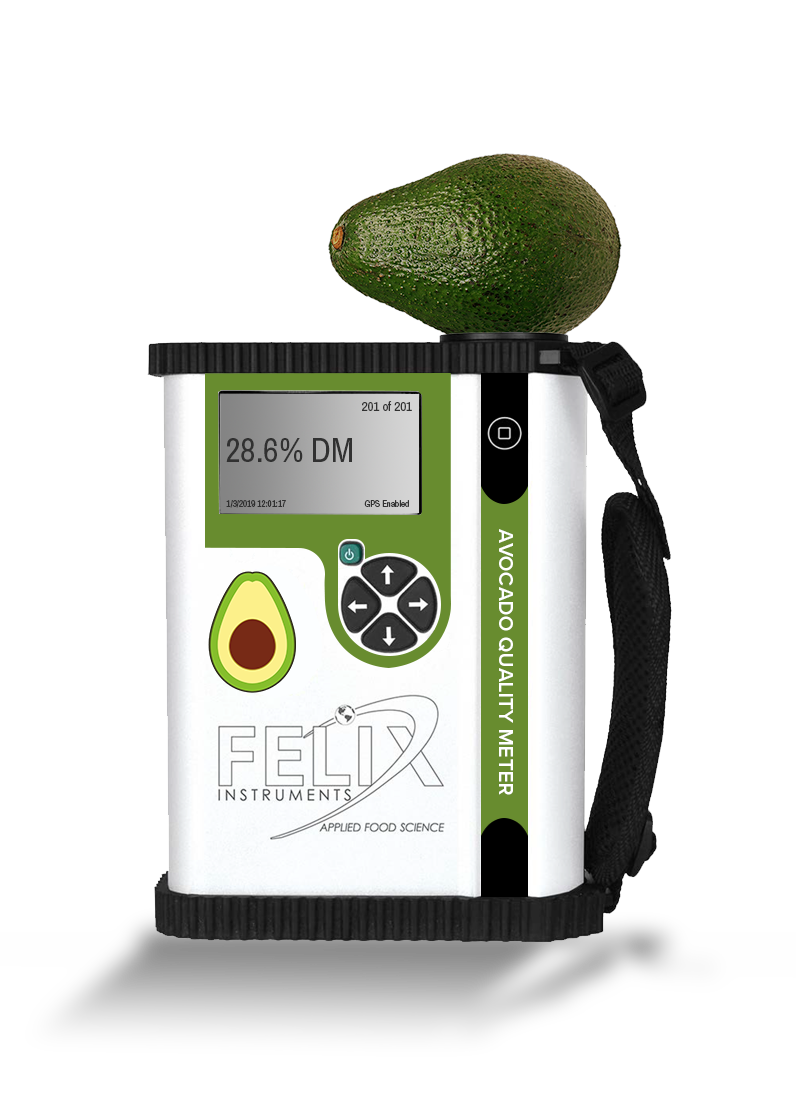 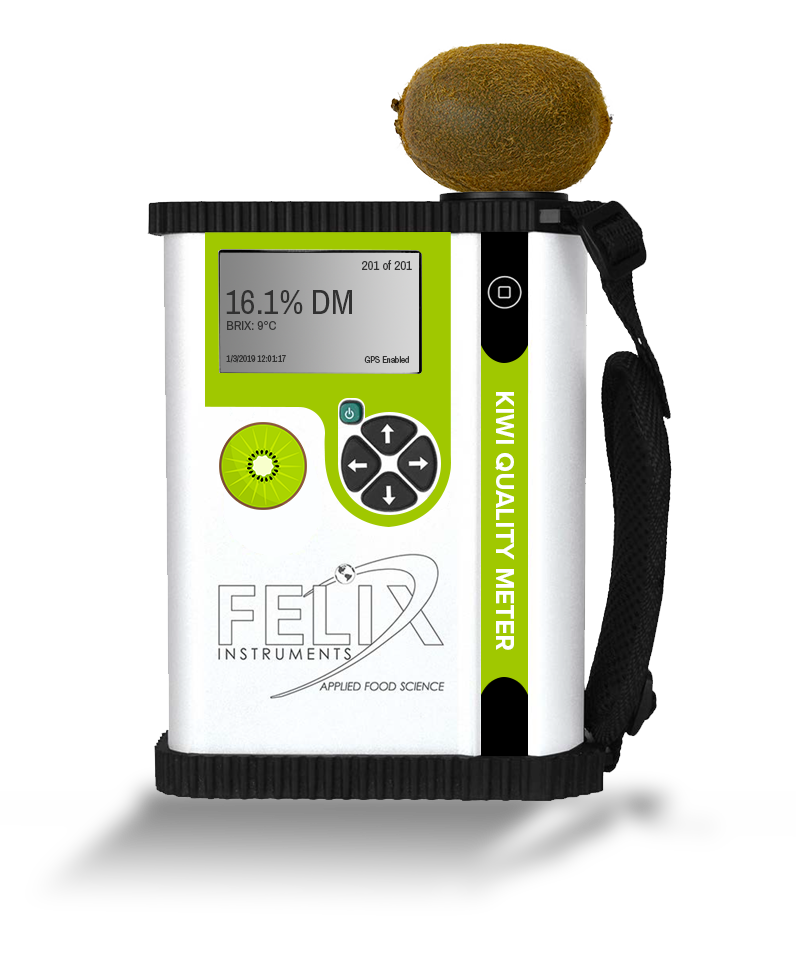 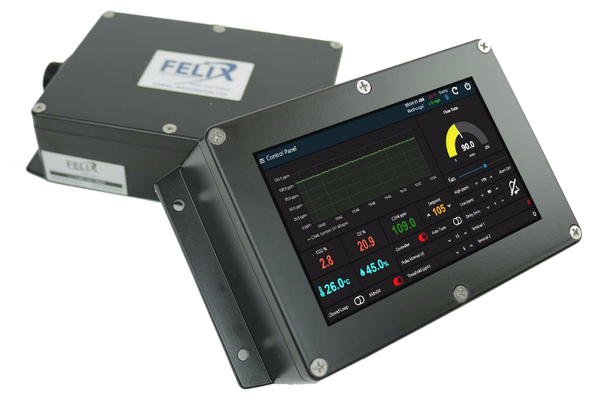 Bringing plant science technology from the laboratory and into the hands of the commercial produce industry.
F-750 produce quality meter – WHY we need it
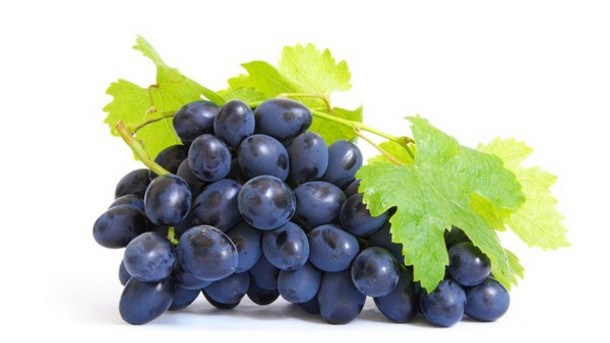 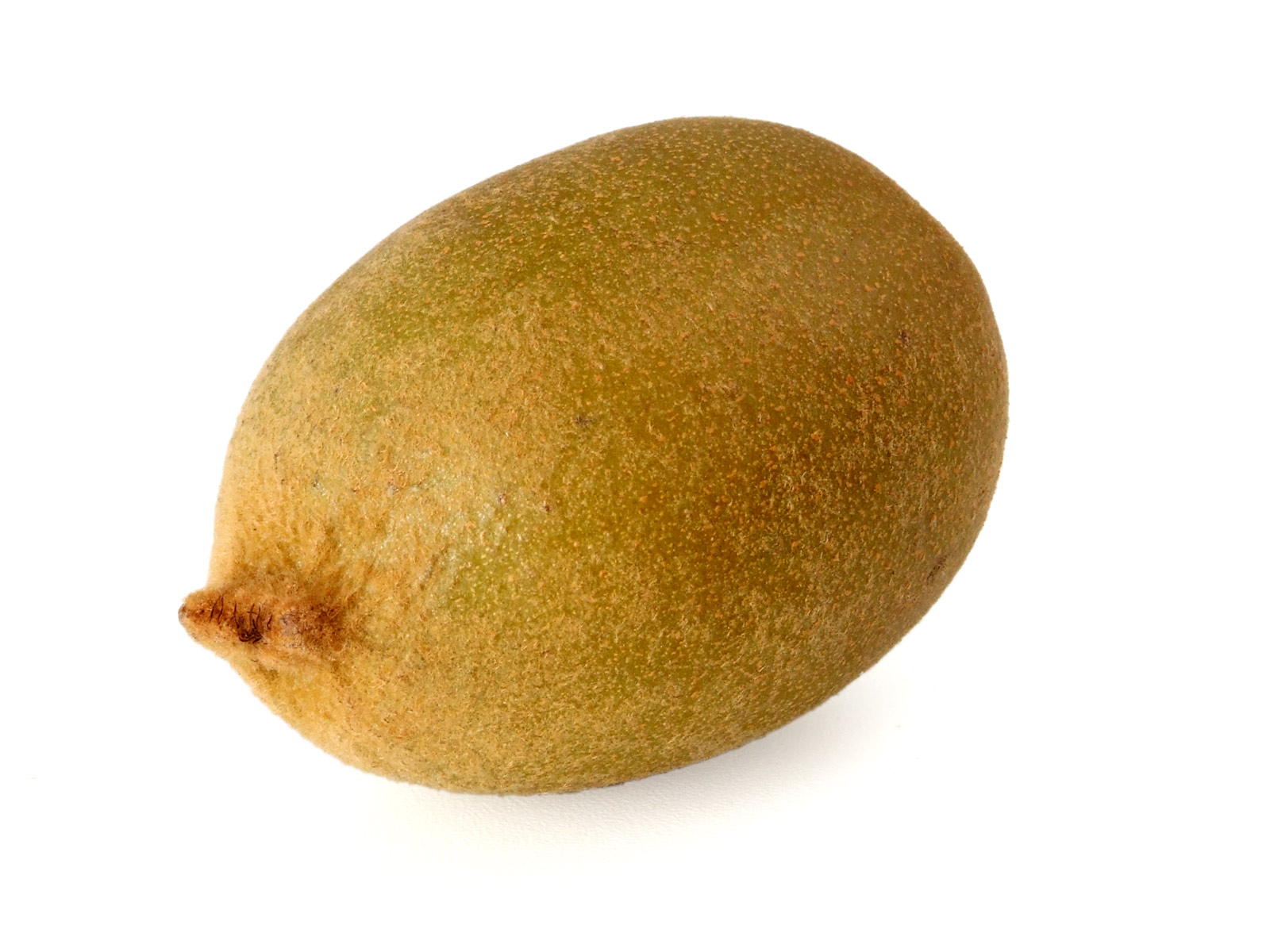 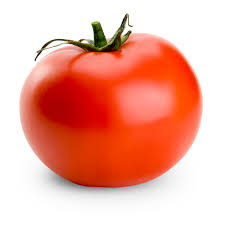 Fruit is complex
Sugars
Acids
Dry Matter
Molecules inside the fruit change as fruit ripens
Need a non-destructive, standardized way to measure quality!
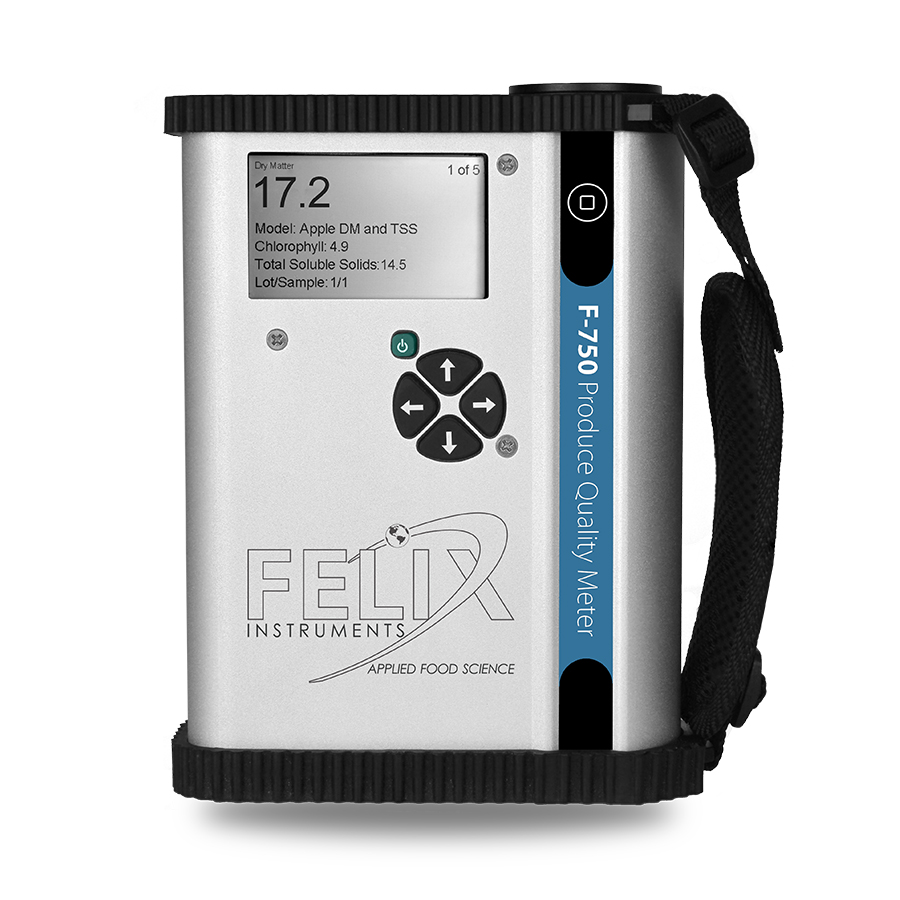 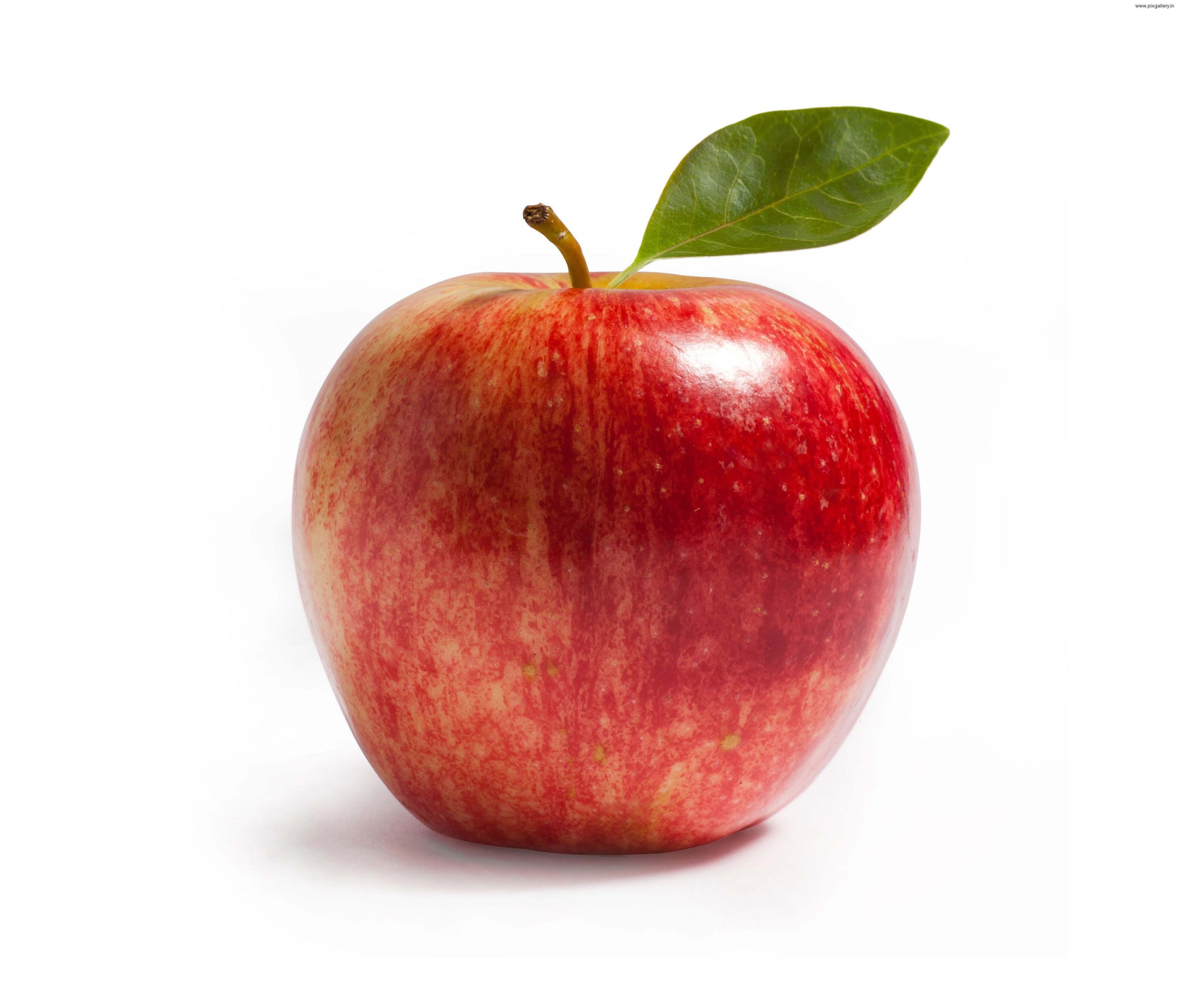 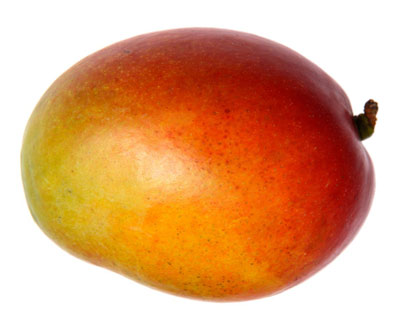 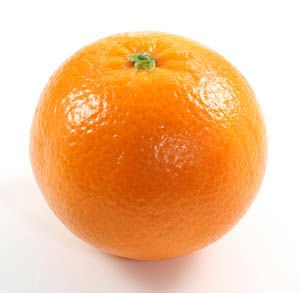 F-750 produce quality meter – How it works
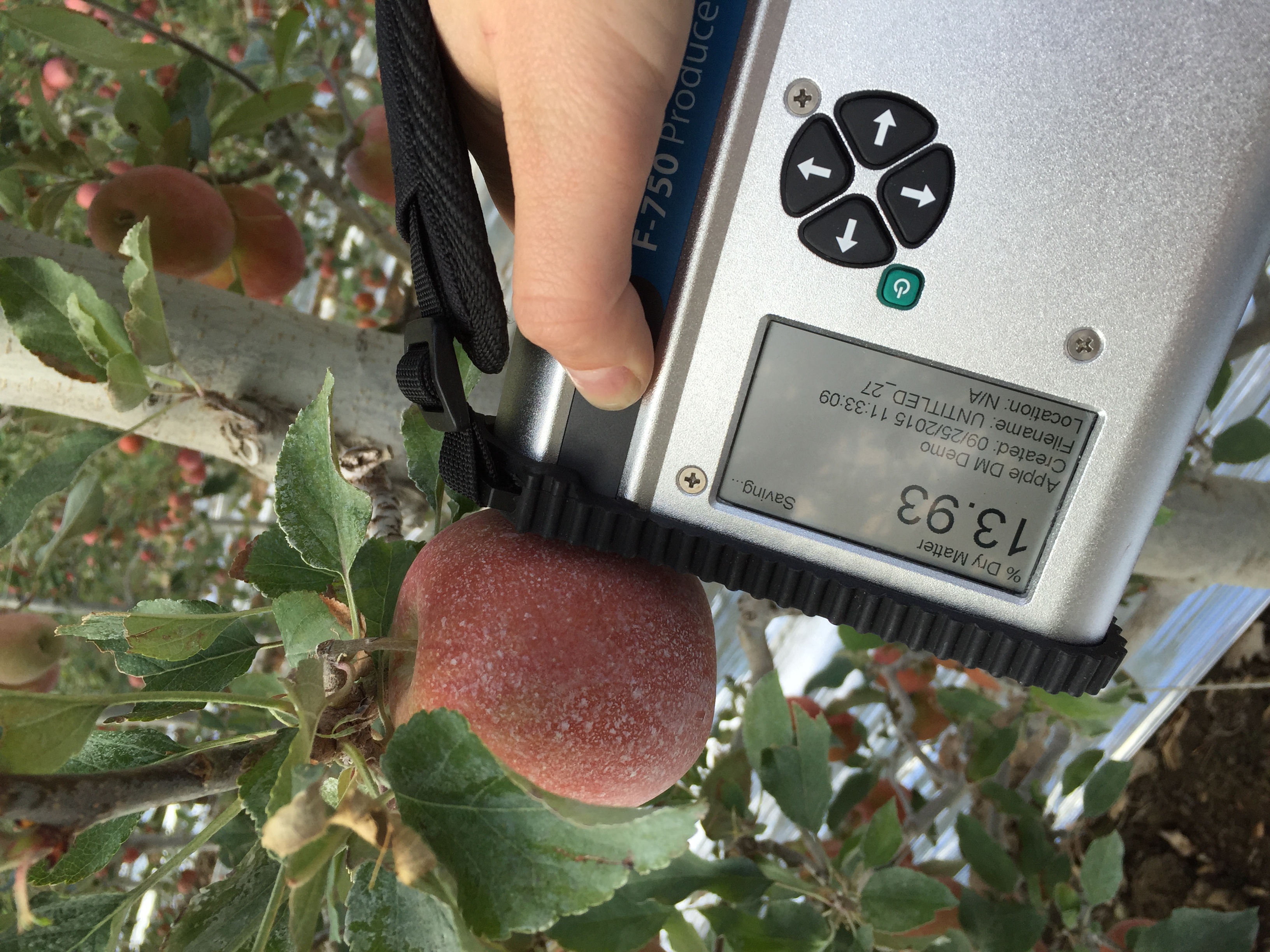 Non-destructive tool for rapid quality assessment
Acts like a high-powered flashlight – light enters fruit and returns to F-750
Measures light interactance with groups of molecules
NIR and visible spectrometer 310-1100 nm
Pigments, sugars, water
Measures internal qualities of produce in under 10 seconds
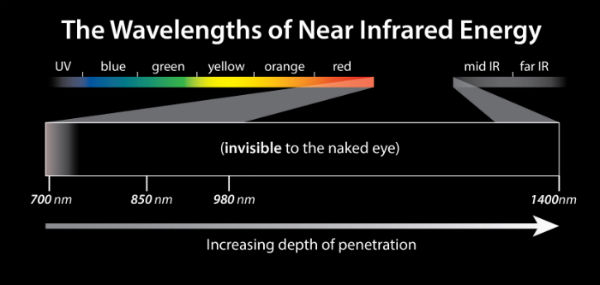 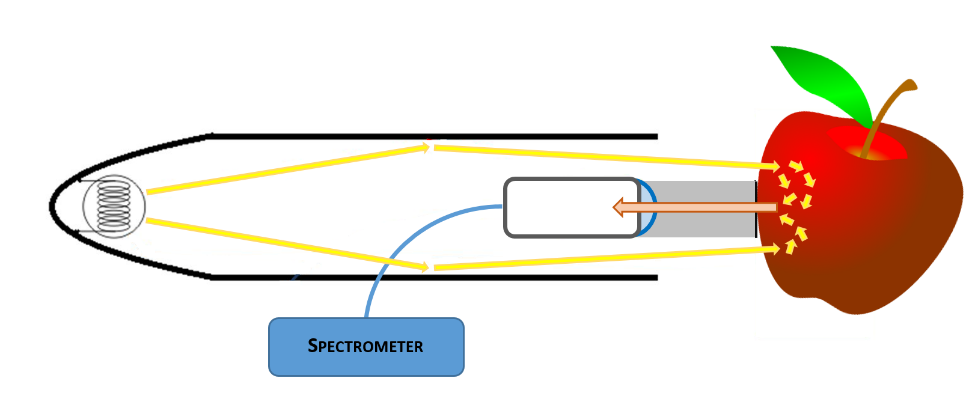 Optics arranged to see tissue instead of skin
F-750 produce quality meter – Calibration
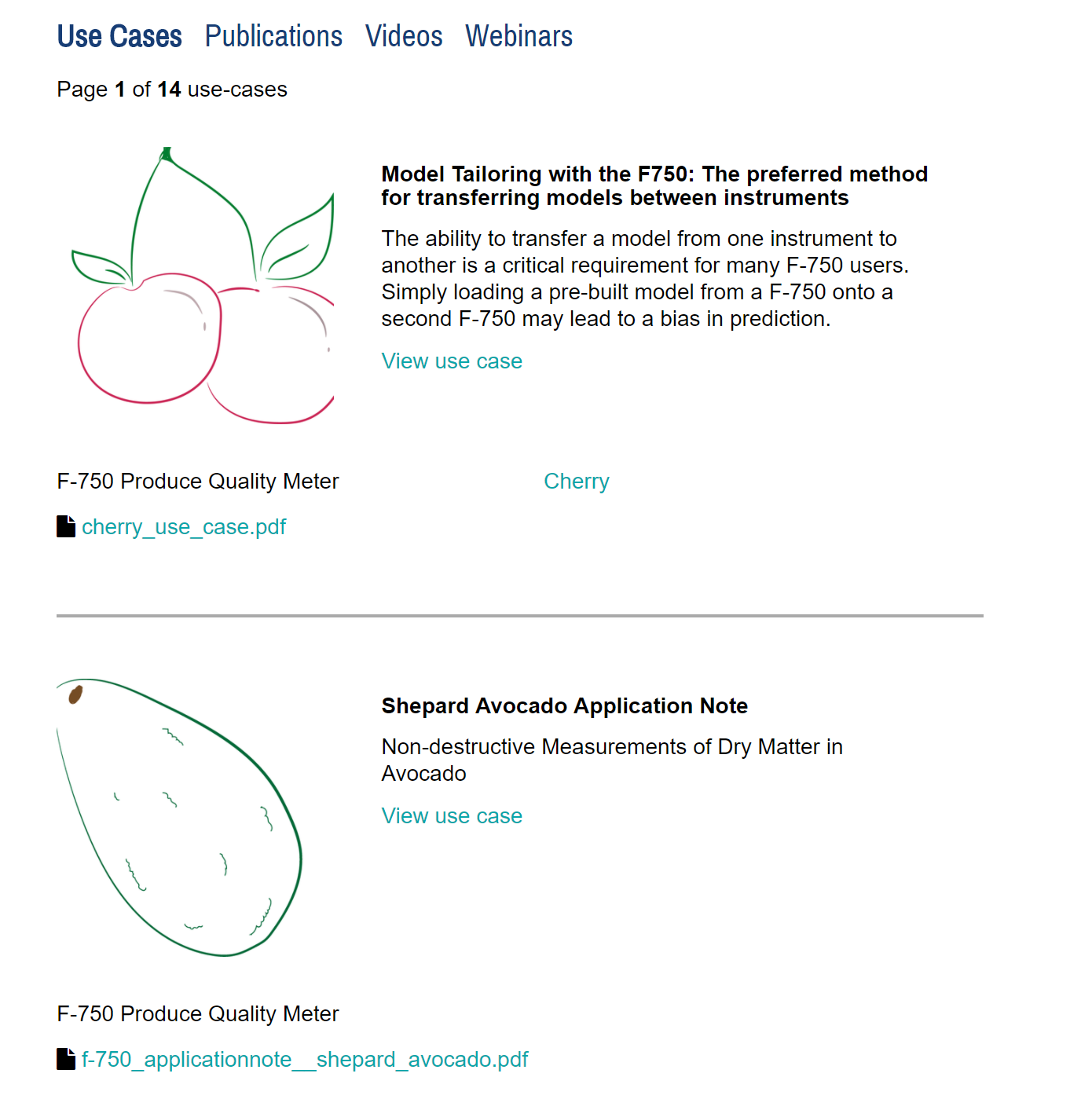 Users build their own custom model 
Equipped with generic demonstration models:
Avocado
Mango
Apple
Pear
Cherry
Sultana
Kiwifruit
Persimmon
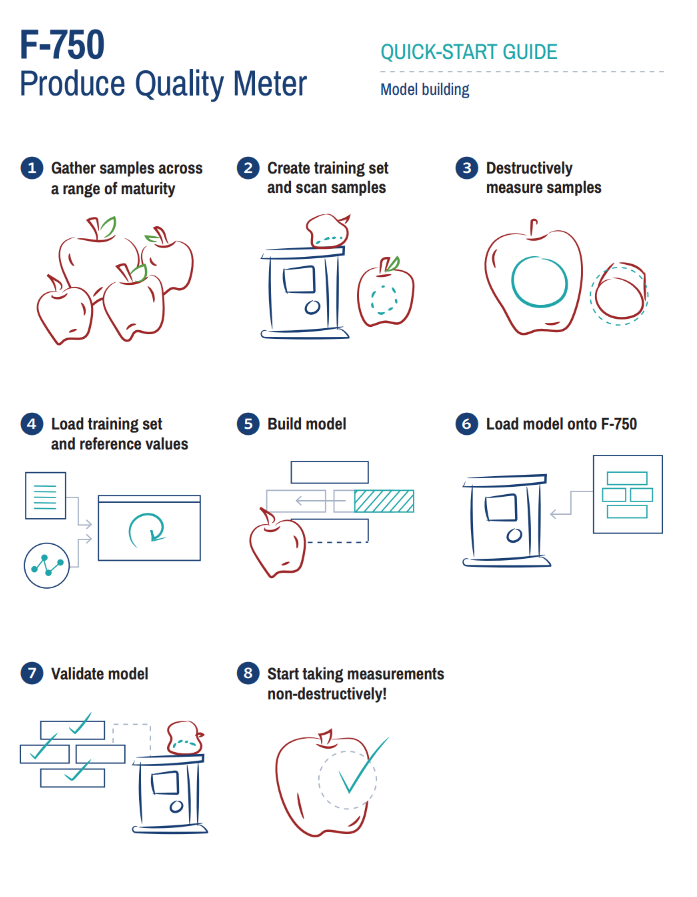 Visual step-by-step guides
Available under F-750 “Manuals” online
Quick-Start Guide for new models
Model Tailoring Guide
F-750 produce quality meter - Uses
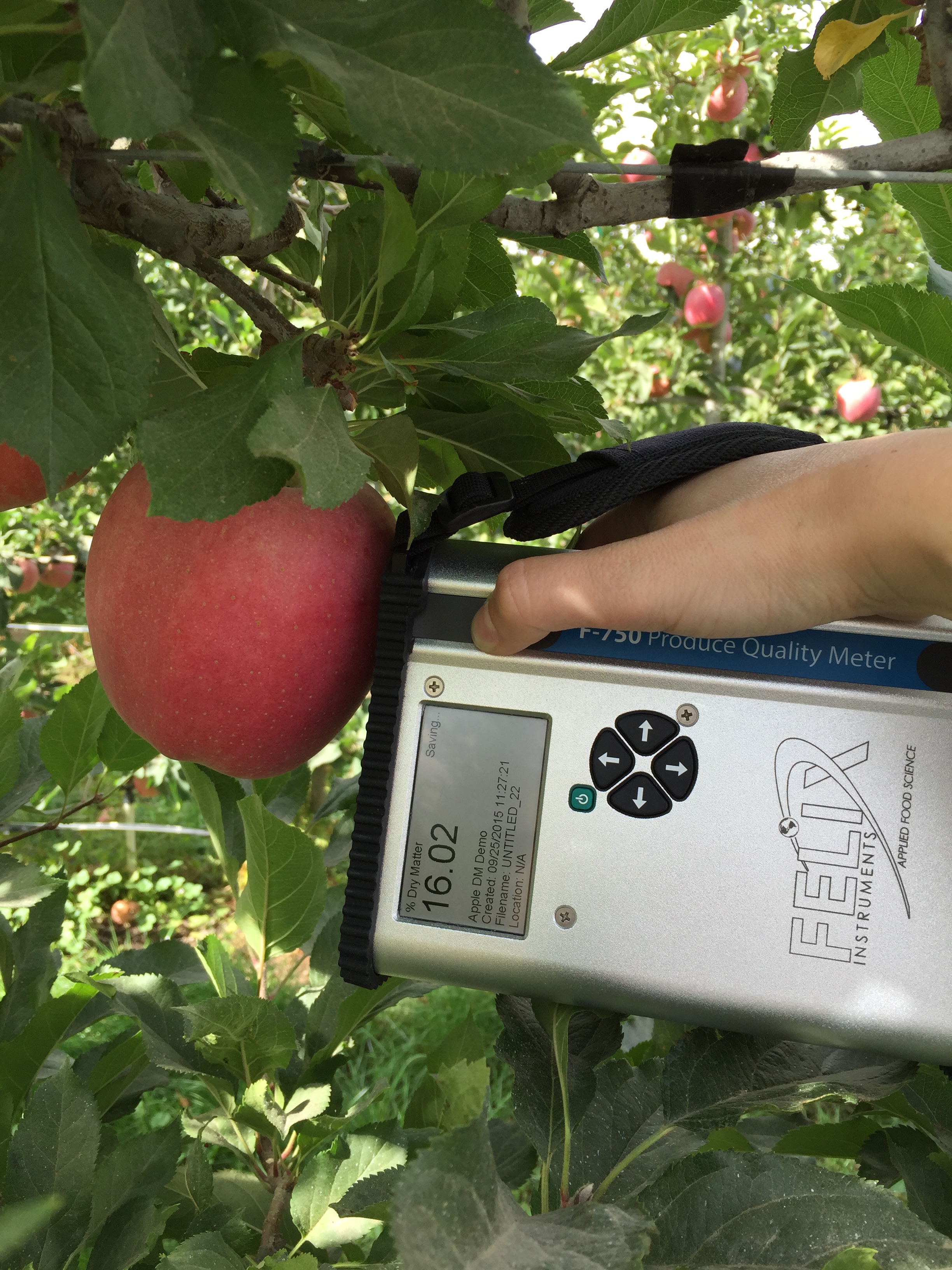 Use as a crop management tool
Time harvest with periods of peak quality
Assign incoming produce to various controlled atmosphere storage
Assess quality at import locations
Assign produce to specific retail markets
Inspection tool for retail outlets
F-750 produce quality meter - Advantages
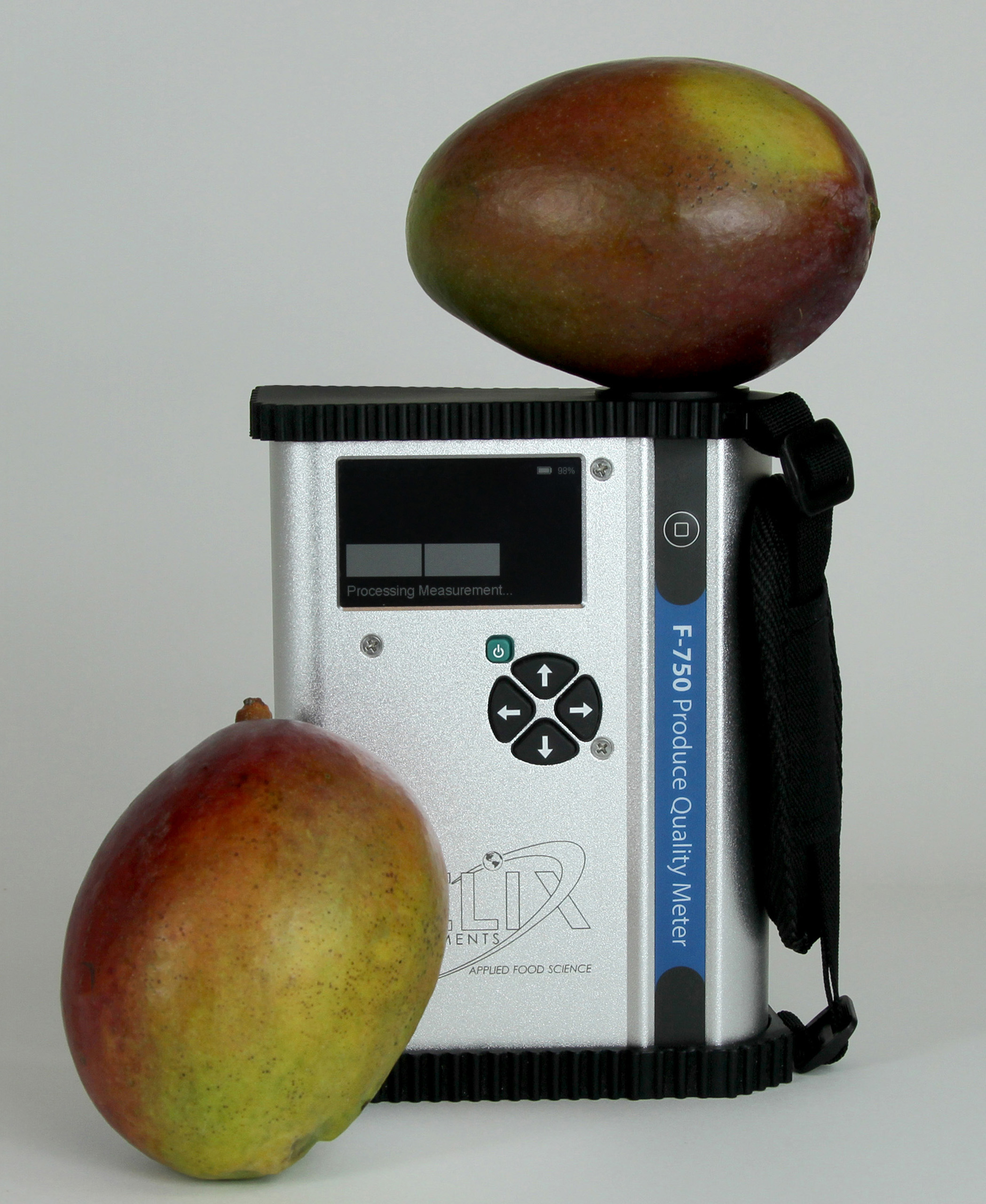 Non-destructive measurements
No technique required once models are built
Models are specific to the qualities and commodities of the user
Improved fruit quality means produce can sell for a higher cost
Consistency builds brand or commodity appreciation
F-750 Competitors
New instruments coming on the market, but all released do not have the functionality, flexibility, and field application of the F-750
F-751 commodity-specific Produce quality meters
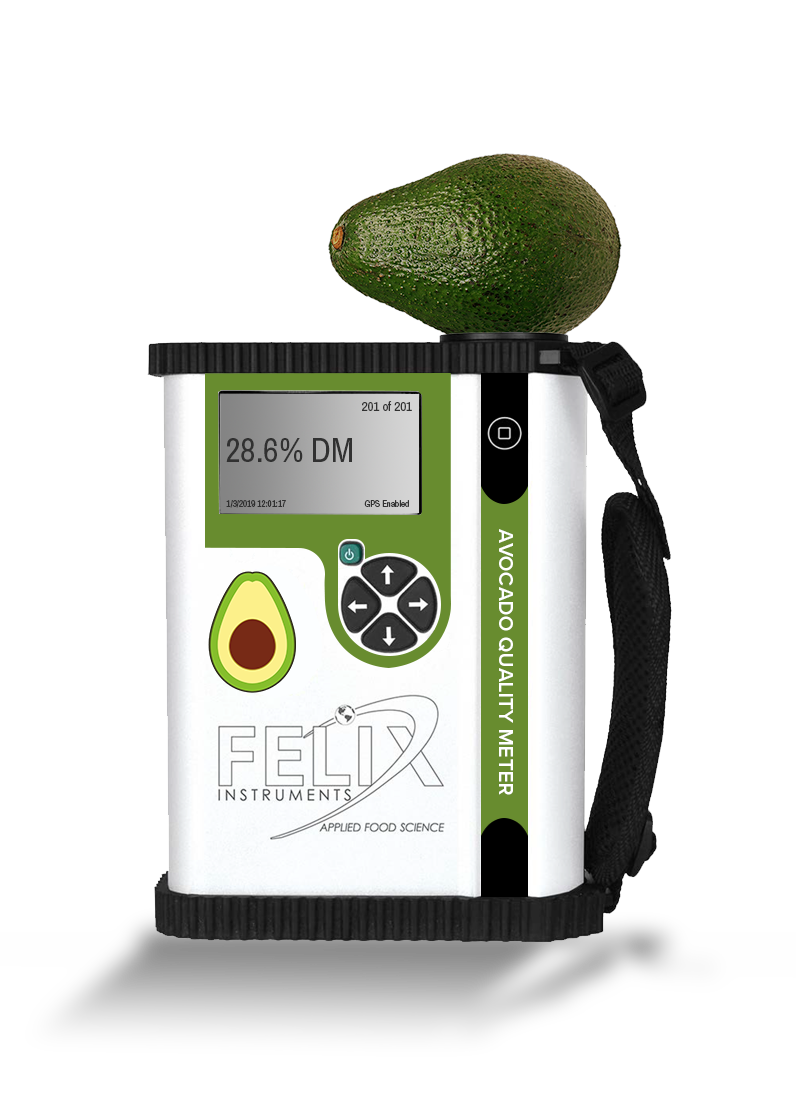 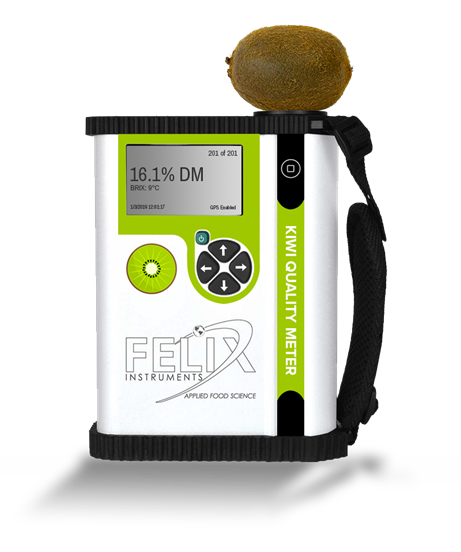 Two commodity-specific meters currently being sold:
F-751 Avocado Quality Meter
F-751 Mango Quality Meter
F-751 Kiwi Quality Meter
To be released by end of 2019
KEY ADVANTAGE:
More user-friendly than F-750
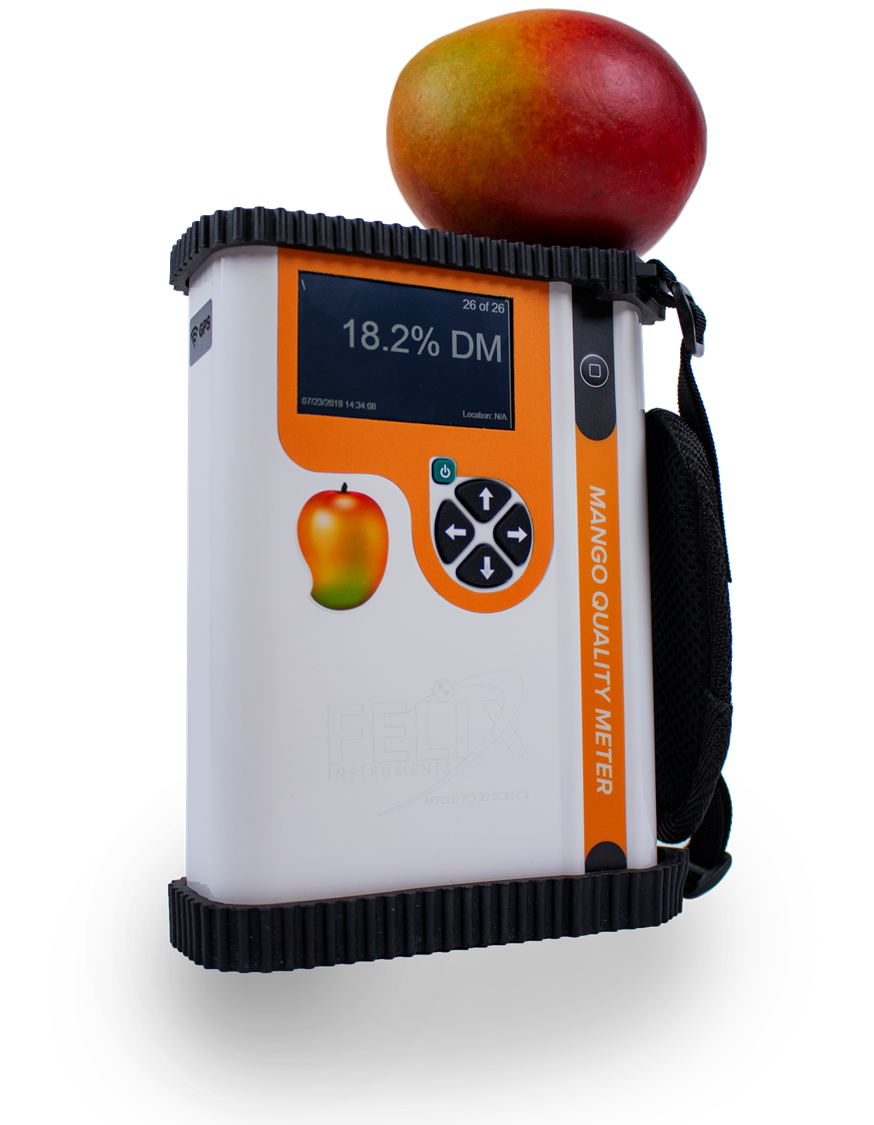 F-751 produce quality meters - Advantages
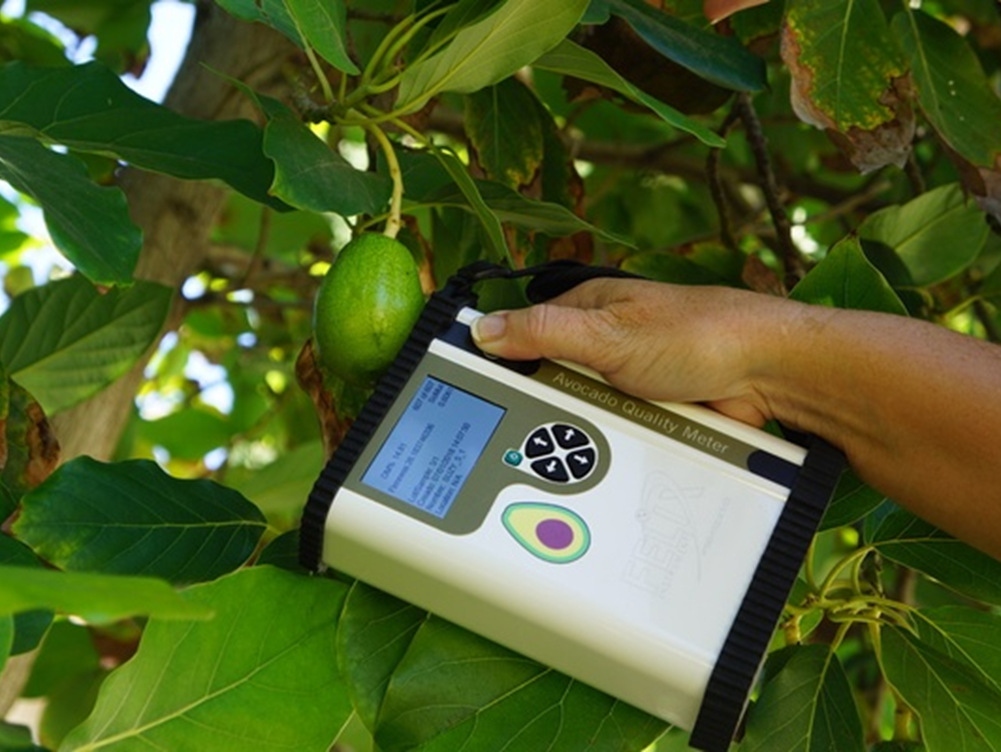 NO MODEL BUILDING REQUIRED
Ready-to-use “right out of the box”
Don’t need to have technical knowledge to operate the instrument
Lower price point than F-750
Non-destructive measurements
FruitMaps Integration
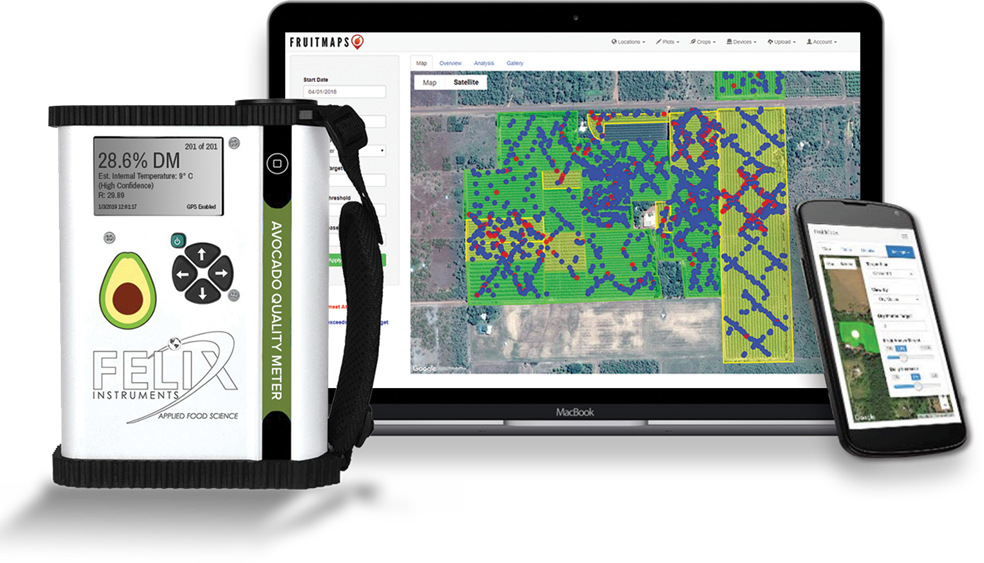 Ripening gases – Why they are important
Theory of Operation – Ethylene measurement
Real-time measurement device
Open or Closed System
Measure PPB or PPM
1000 PPB = 1 PPM	
100 PPB = 0.1 PPM
image credit: doi:10.1093/aob/mcs259
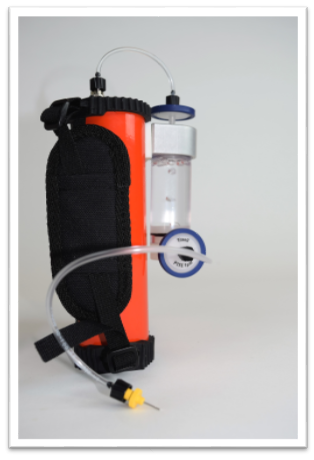 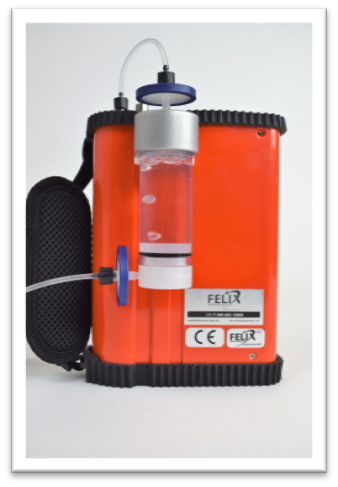 PolarCept Filter
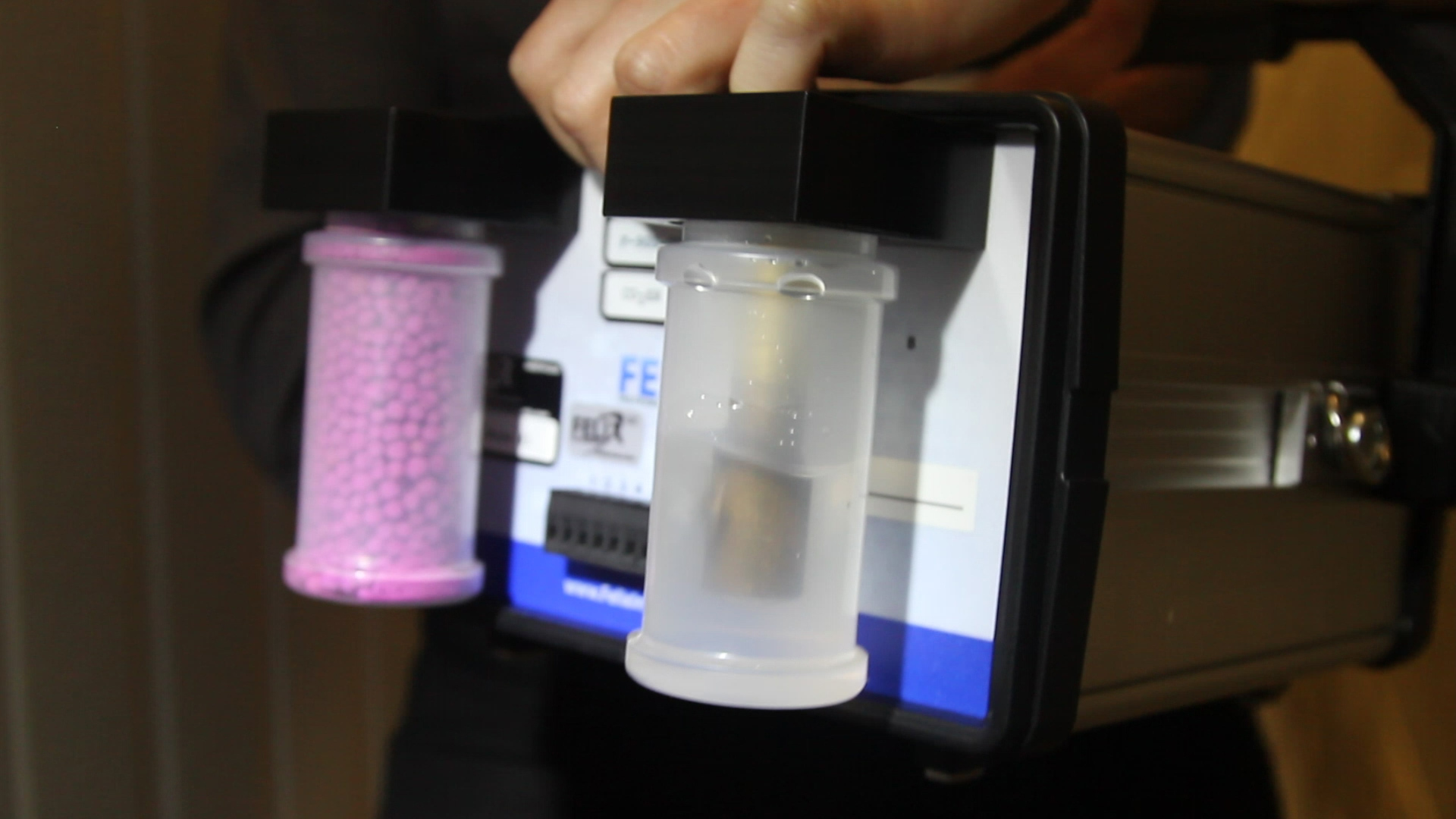 PolarCeptTM 

Patented water filter removes competing gases from the sample gas stream
The F-900 Portable Ethylene Analyzer
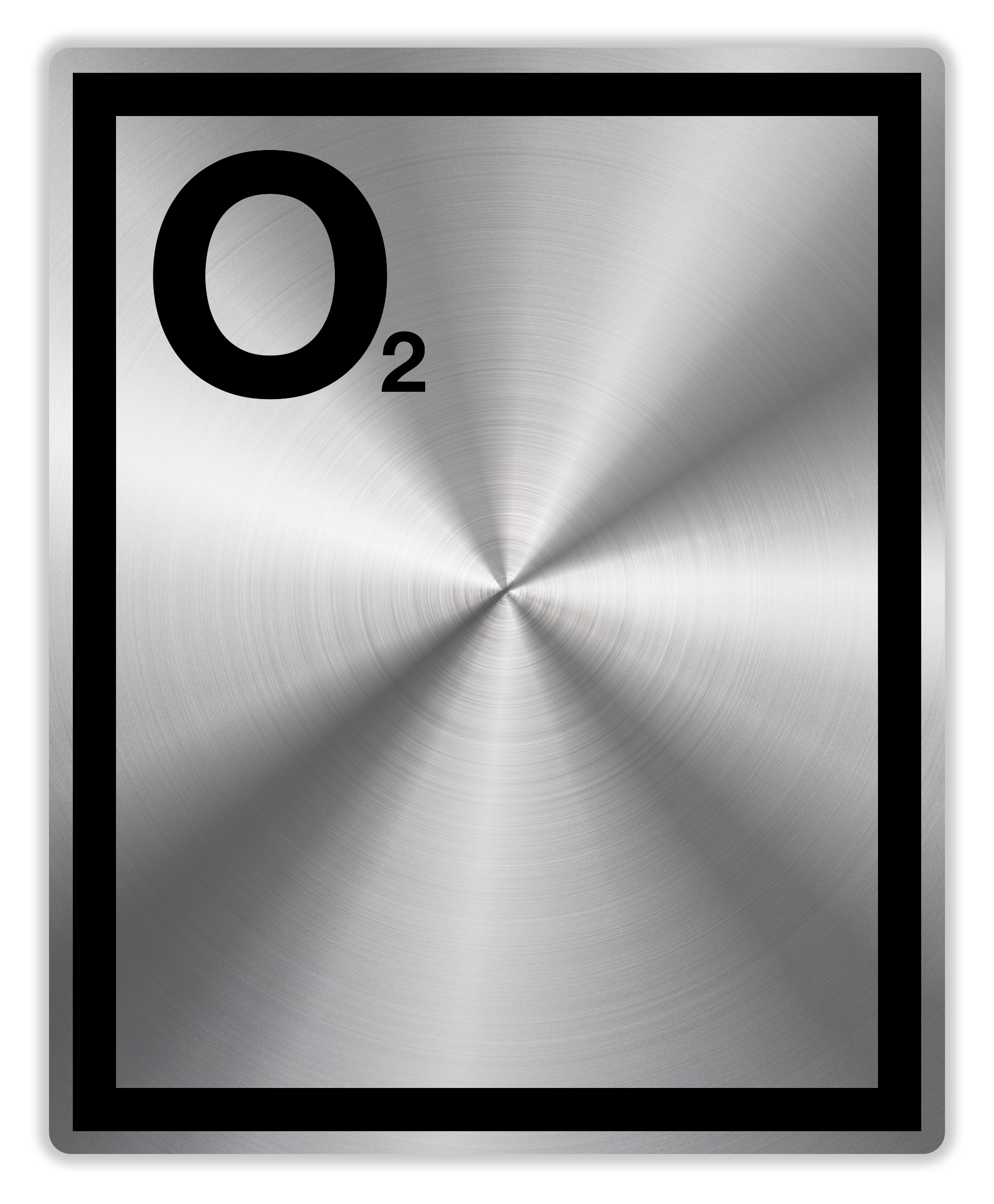 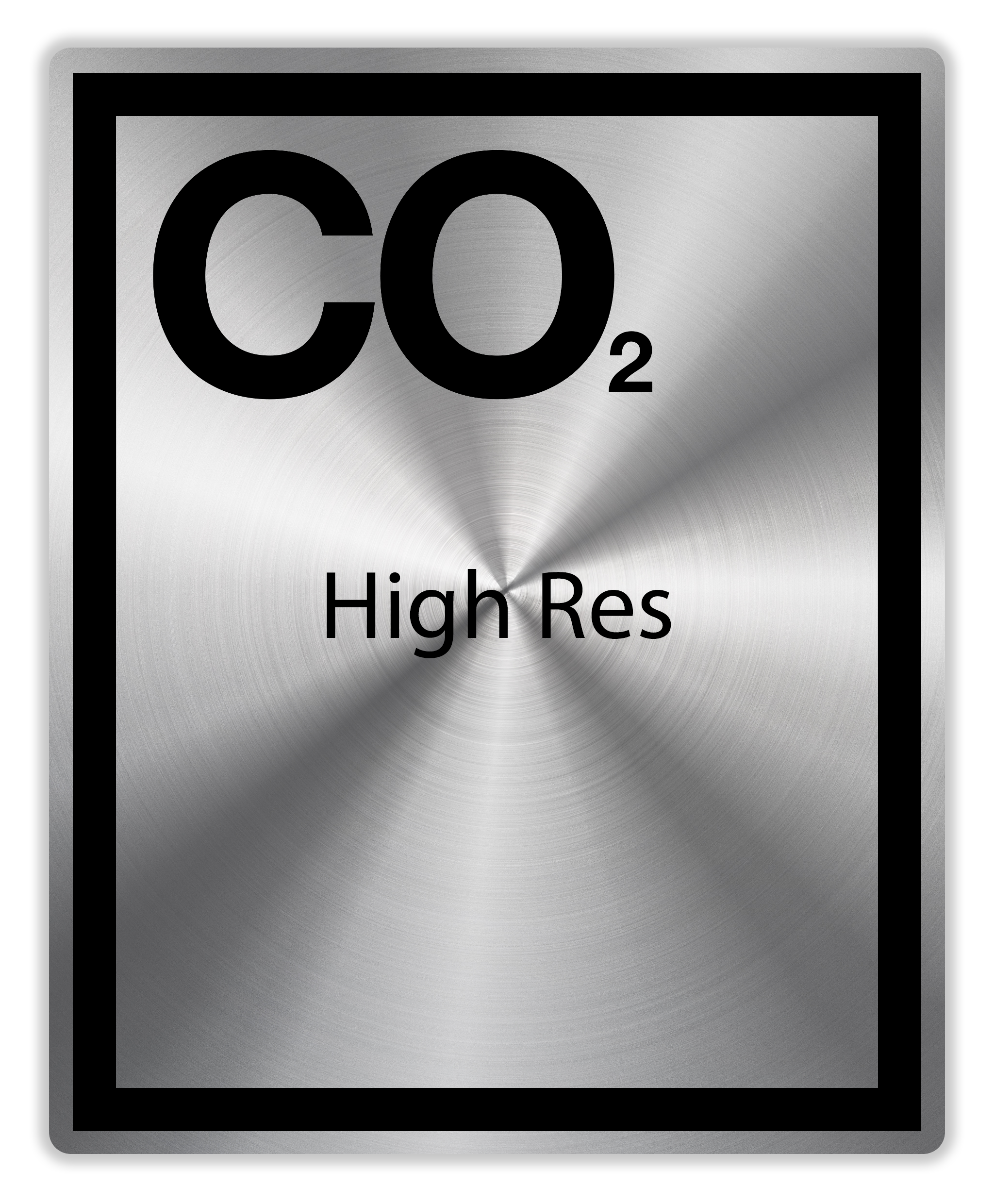 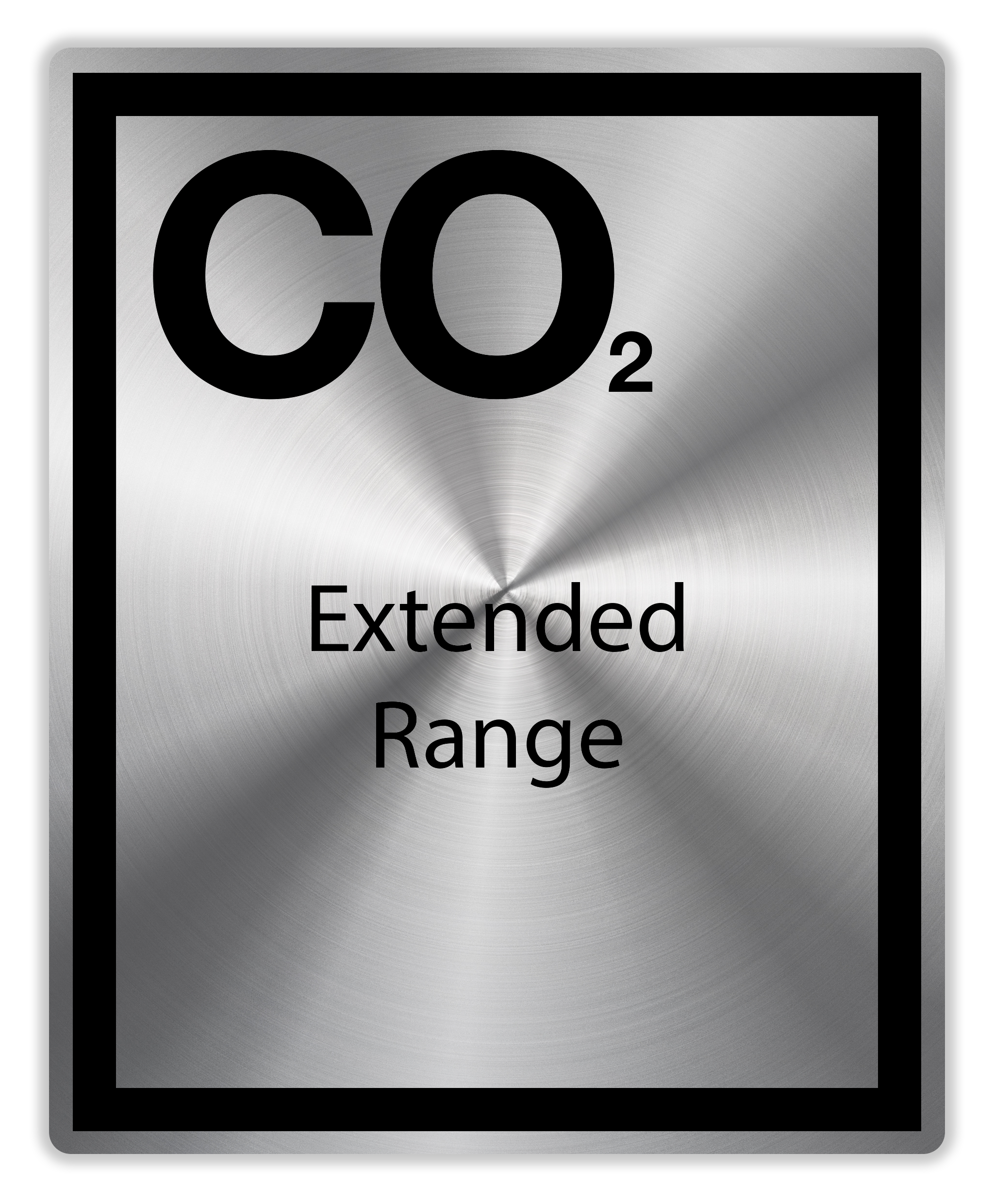 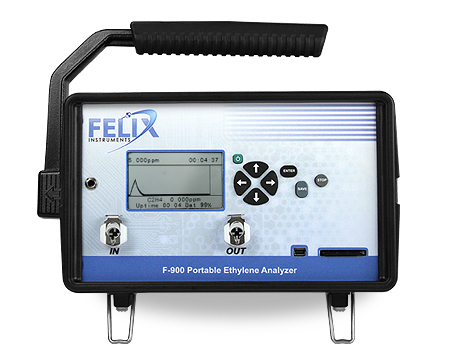 Most sensitive ethylene gas analyzer
PPB - Down to 25 ppb (+/- 5%)
25 ppb = 0.025 ppm
PPM - Up to 200 ppm
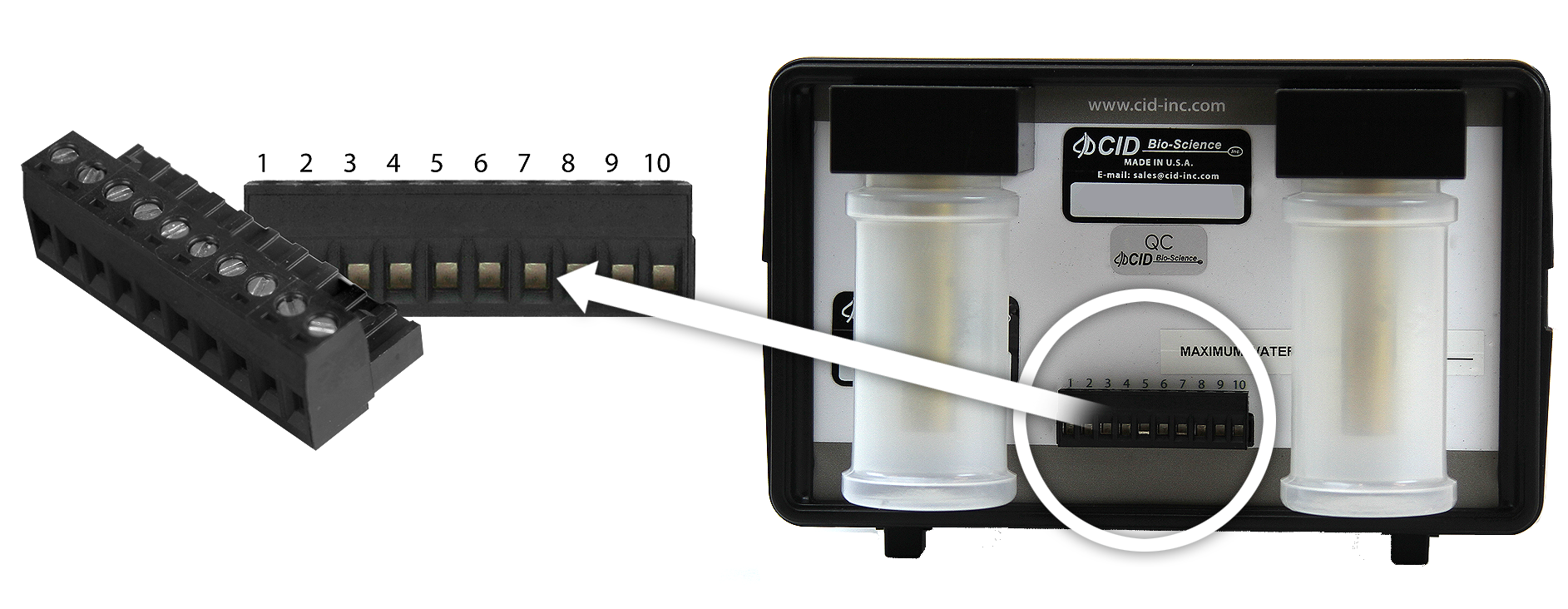 Applications
Continuous monitoring
Storage facility, greenhouse
Inspection device
CA rooms, containers
Fluxes from fruits and leaves
Pre-harvest, post-harvest
Headspace accumulation	
GC Emulation Mode
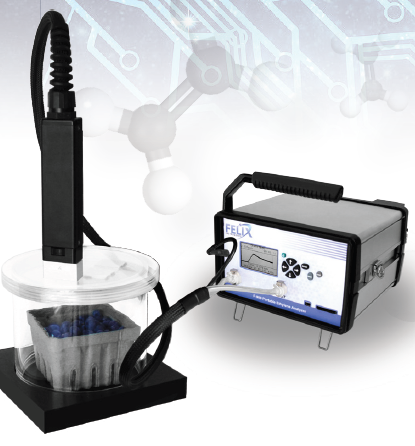 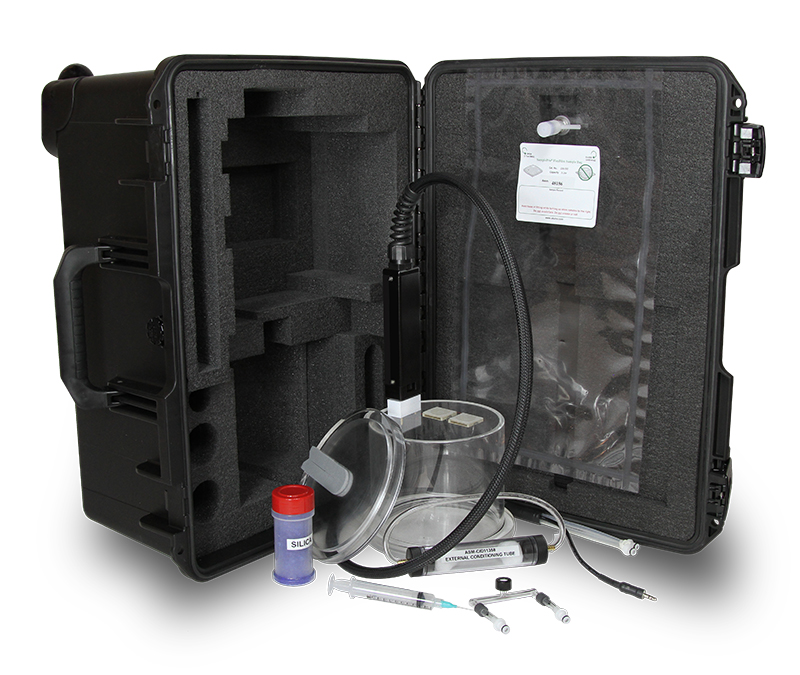 The F-901R Accuripe & F-901S accustore – precision atmosphere control
F-901R AccuRipe:
Ripening Room Controller + Sensors
Monitor & Control CO2, O2, and C2H4 (Ethylene) levels
Eliminate guesswork in ripening room operations
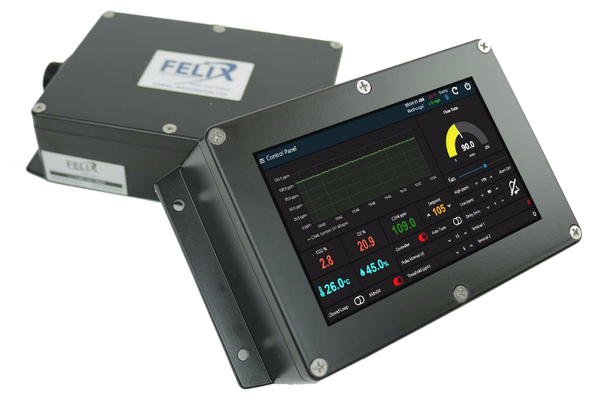 F-901S AccuStore:
Storage Room Controller + Sensors
Monitor & Control CO2, O2, and C2H4 (Ethylene) levels
Dramatically minimize the risk of fruit spoilage and increase consistency of fruit quality in produce cold storage facilities
F-901R Accuripe – precision atmosphere control
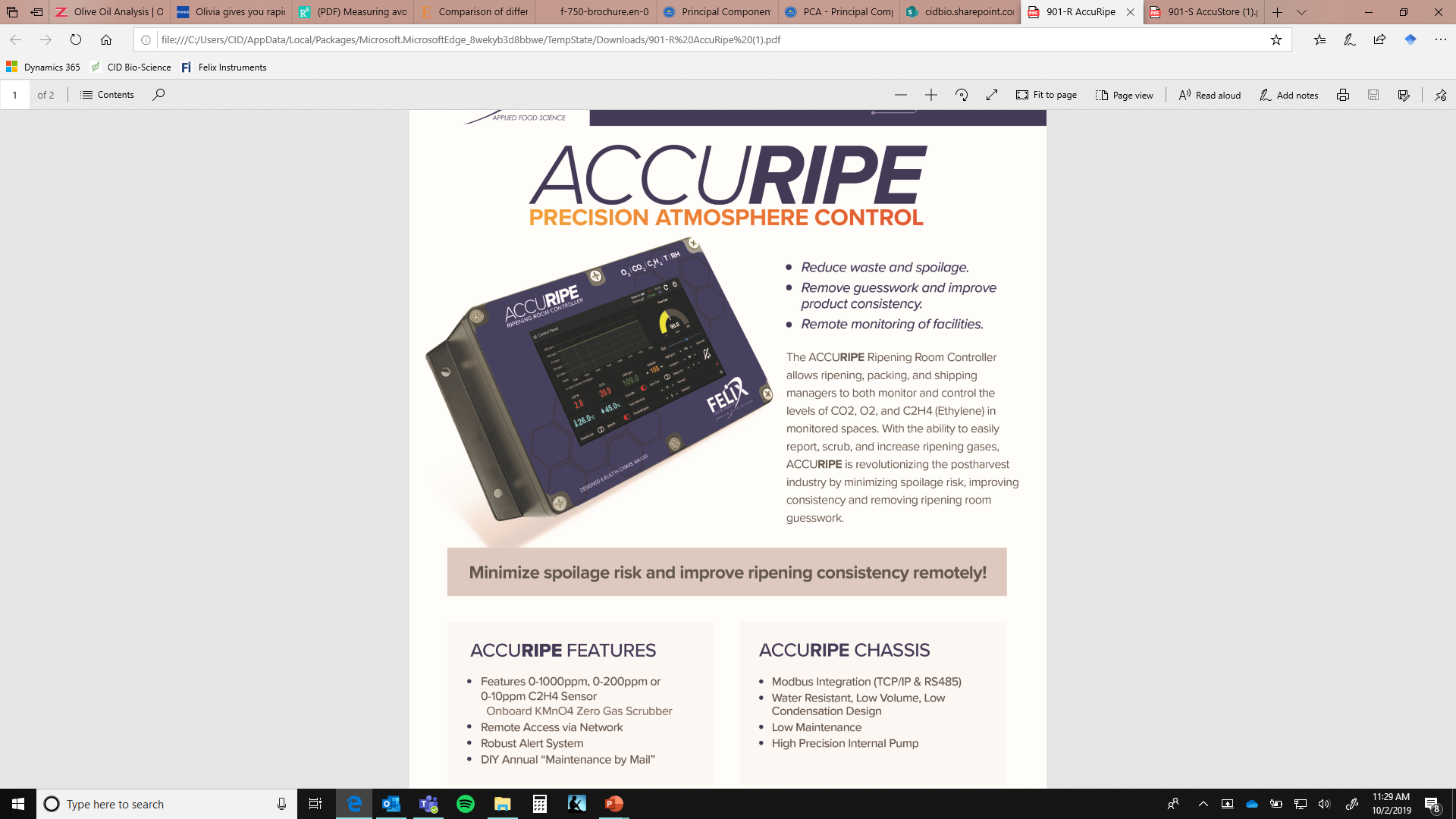 Sensor Module:
CO2: 0-100%
O2: 0-100%
Ethylene: 0-10 ppm, 0-200 ppm, or 0-1000 ppm
Internal KMnO4 Zero Gas Scrubber
Chassis (Control Module):
Modbus integration
Water resistant, low volume, low condensation design
High precision internal pump
Ideal for remote monitoring and control of produce ripening rooms
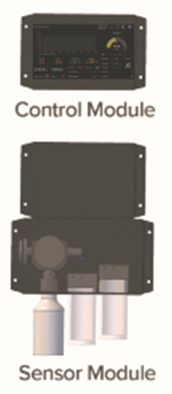 F-901S Accustore – precision atmosphere control
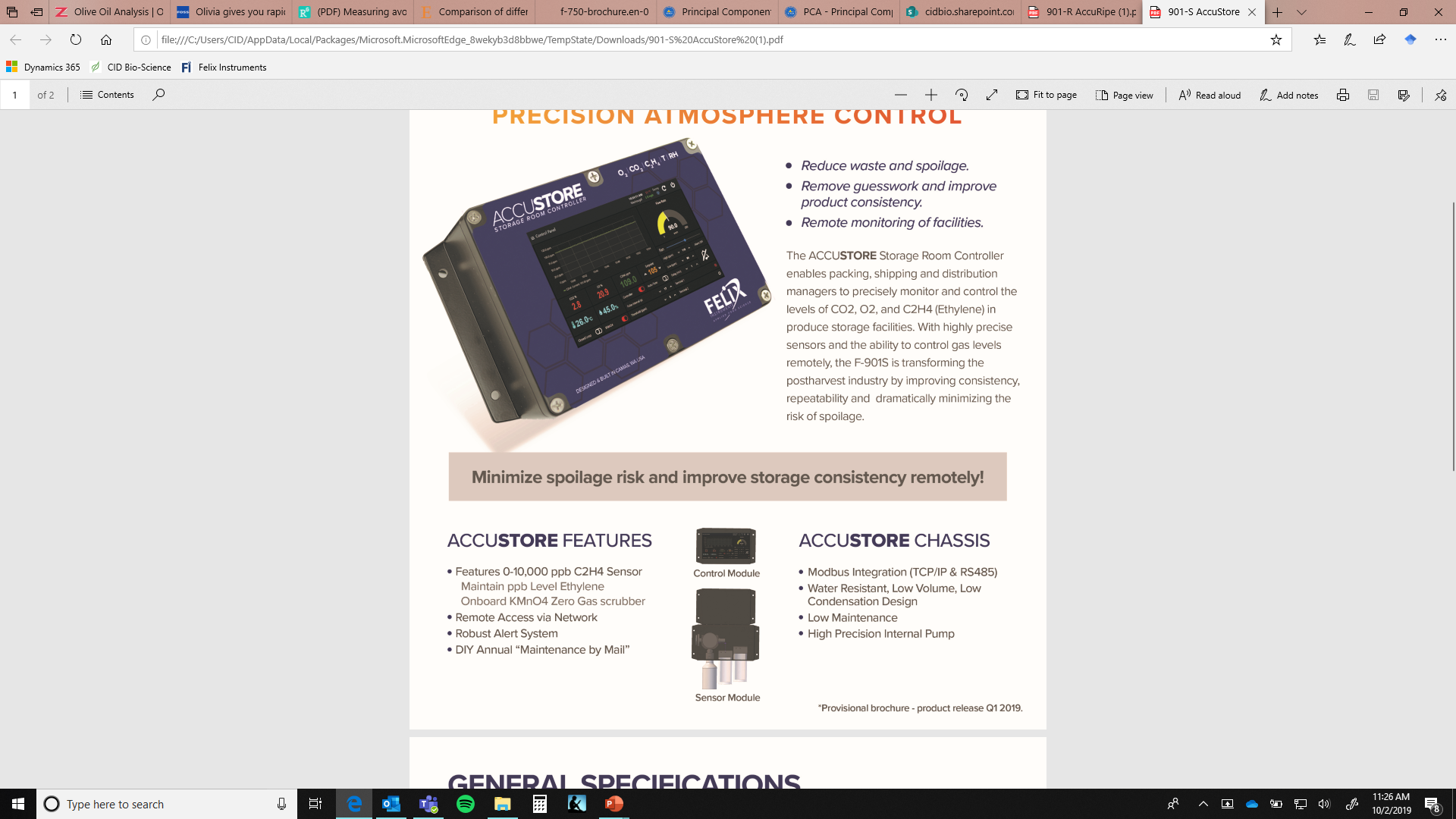 Sensor Module:
CO2: 0-100%
O2: 0-100%
Ethylene: 0-10,000 ppb
Internal KMnO4 Zero Gas Scrubber
Chassis (Control Module):
Modbus integration
Water resistant, low volume, low condensation design
High precision internal pump
Ideal for remote monitoring and control of produce cold storage rooms
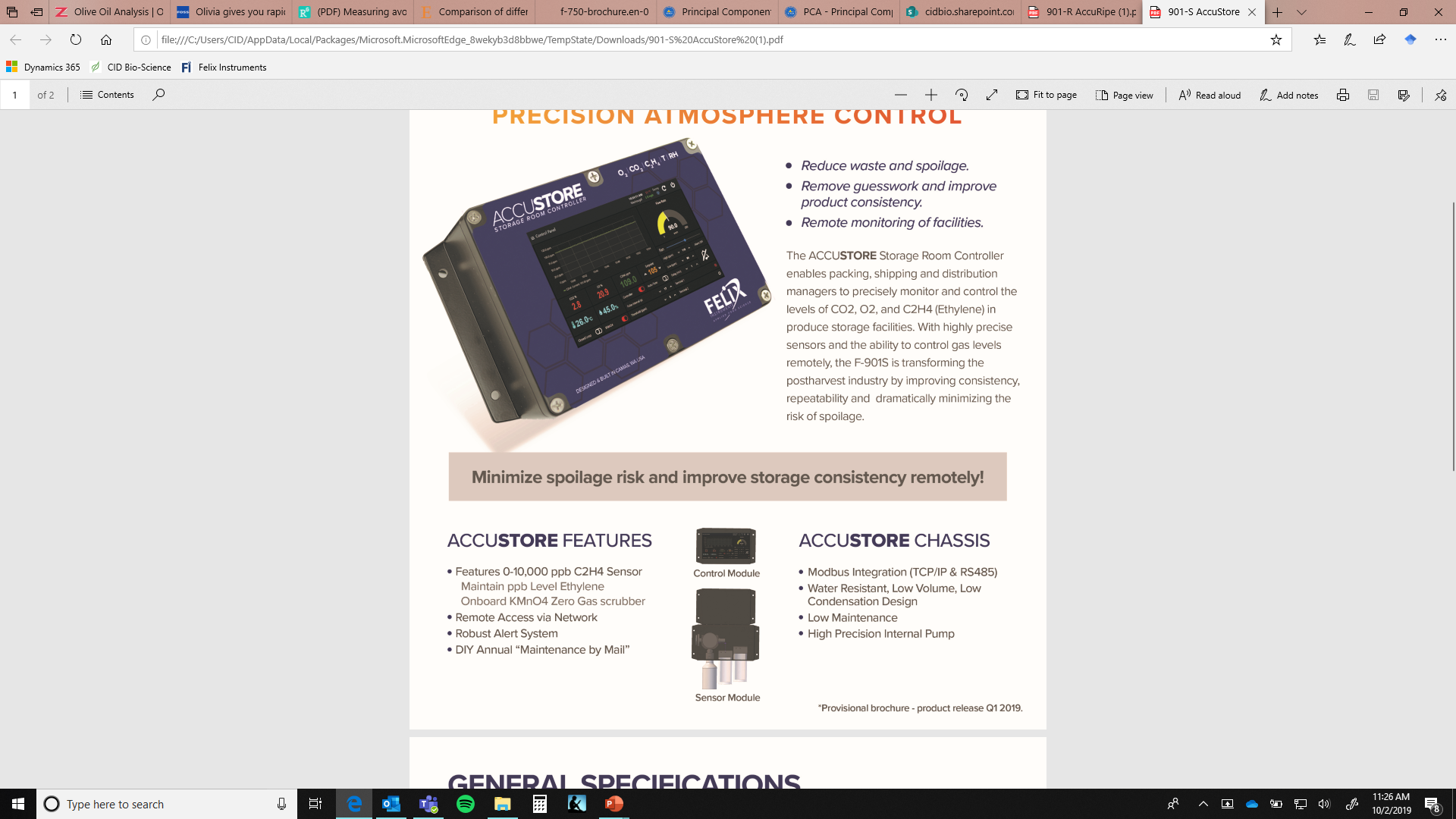 Handheld Gas analyzers
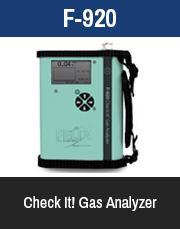 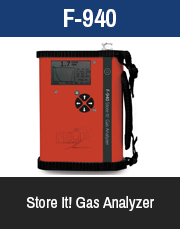 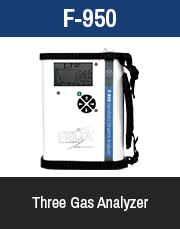 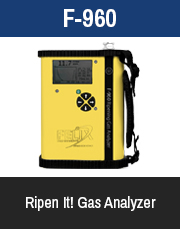 Gas Analyzers – F-920 Check it! Gas analyzer
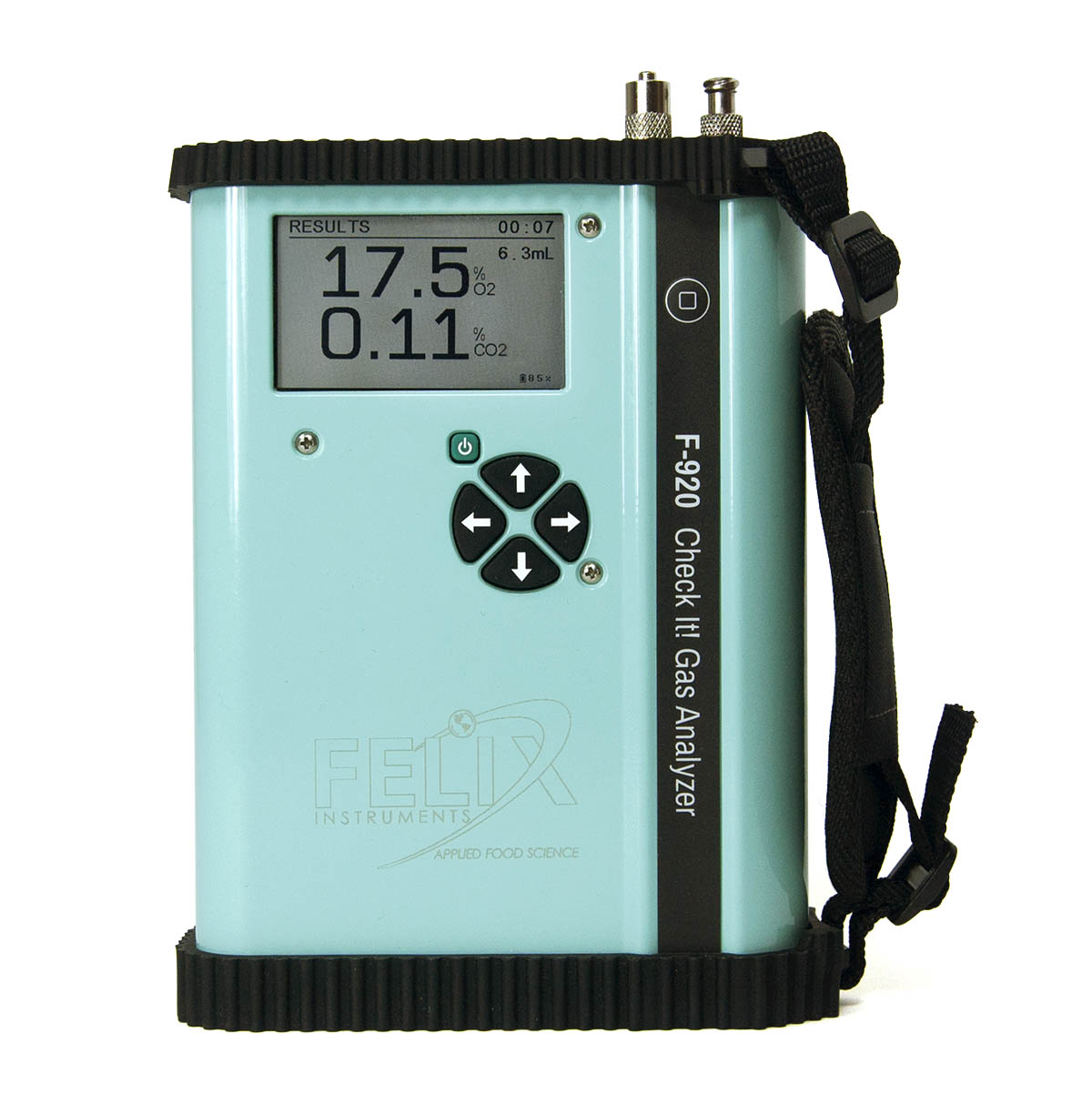 Measures CO2 and O2
0-100% range for both sensors
Displays results in under 10 seconds
Ideal for MAP bags or inspection
Simple, fast operation for scenarios where ethylene isn’t a concern
F-940, F-950, and F-960
Measure CO2 and O2
0-100% range
 Measure ethylene in different ranges
Data-logged internally
Internal potassium permanganate (ethylene removal) jar for clearing air between measurements
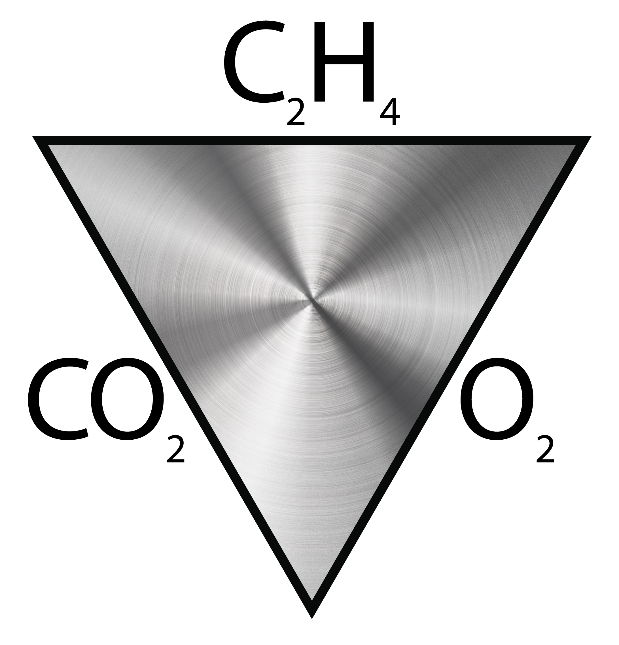 Blog Post and Infographic
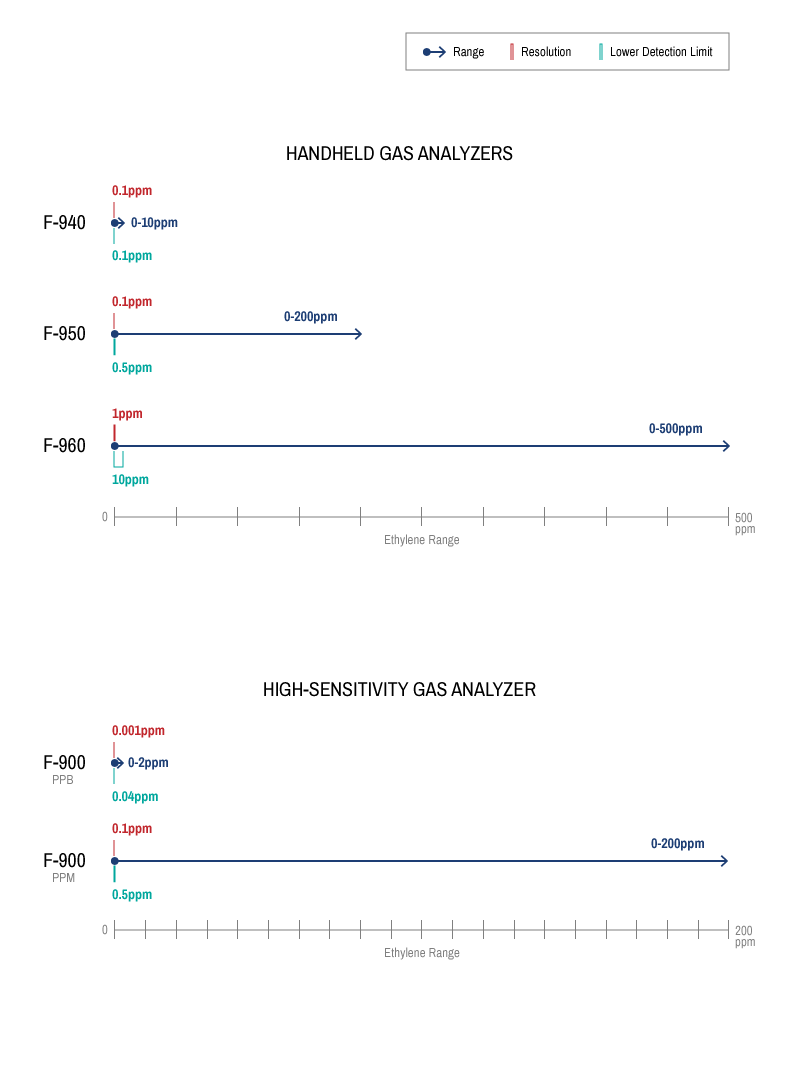 Ethylene Range Chart
Blog post “How to choose the best gas analyzer for you”
F-940 Store it! Gas analyzer
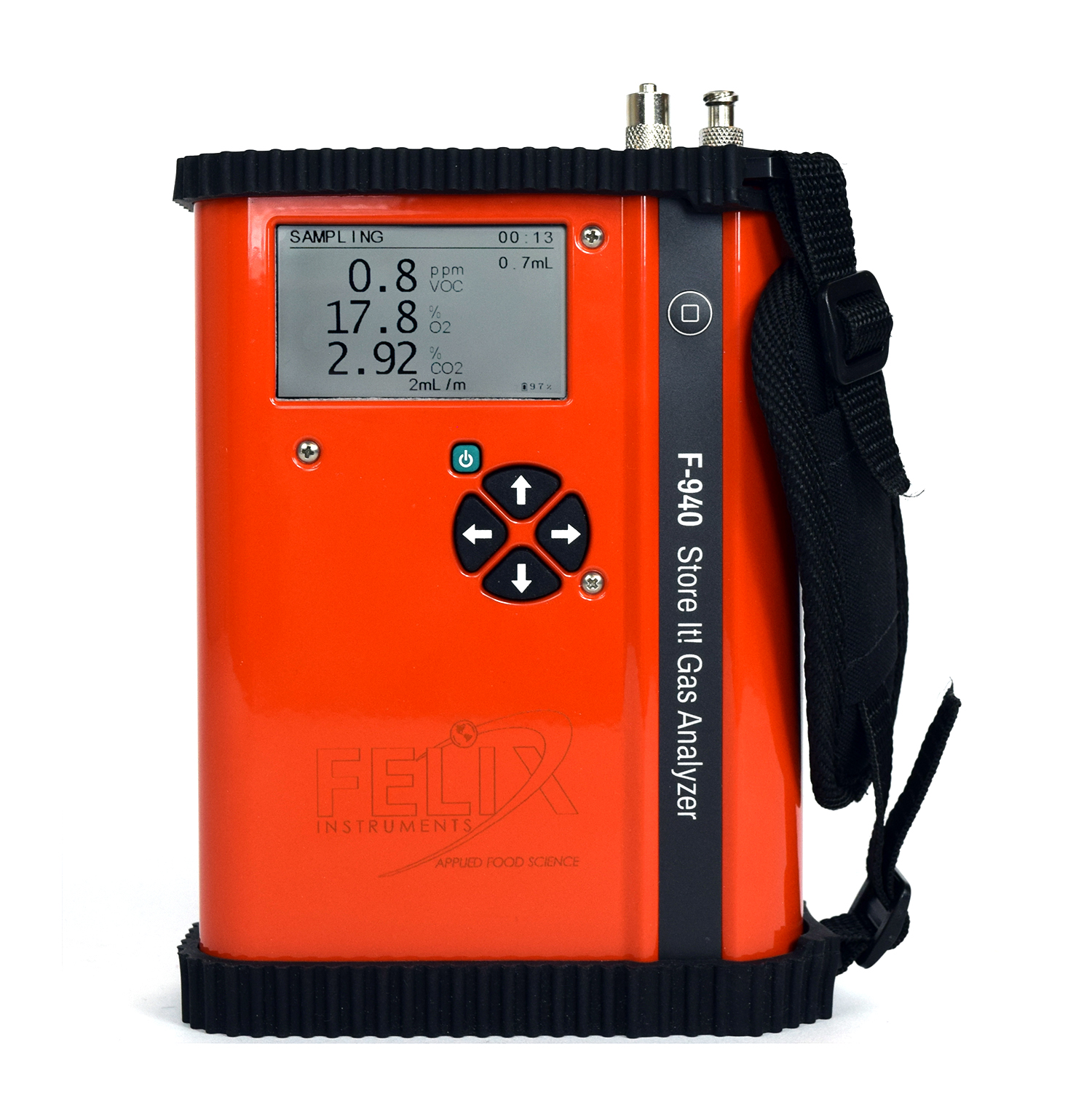 CO2: 0-100%
O2: 0-100%
Ethylene: 0-10 ppm
Lower detection limit: 0.1 ppm
Ideal for measurements of ethylene-sensitive commodities
F-950 Three Gas analyzer
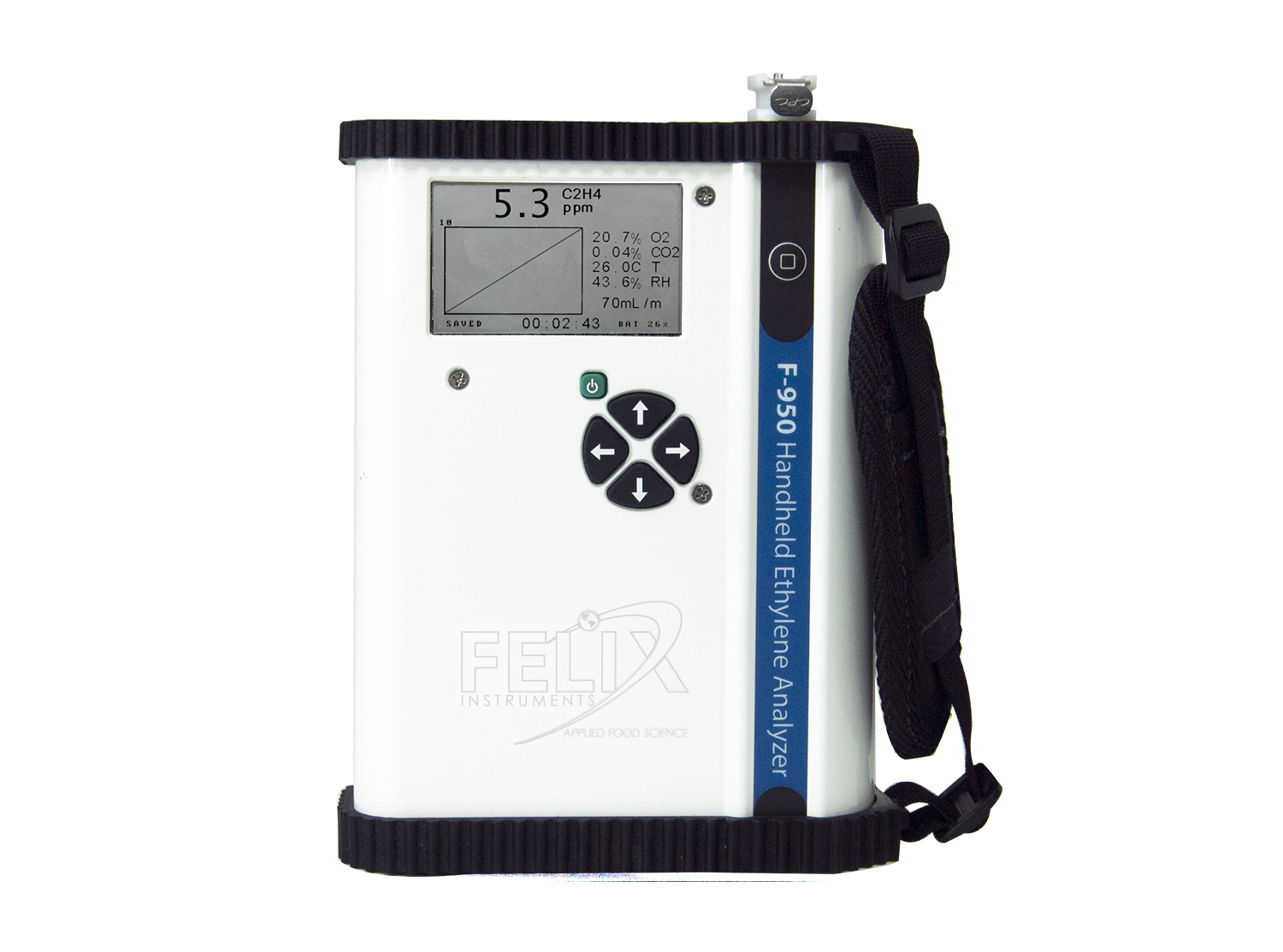 CO2: 0-100%
O2: 0-100%
Ethylene: 0-200 ppm
Lower detection limit: 0.5 ppm
Ideal for general purpose applications
F-960 Ripen it! Gas analyzer
CO2: 0-100%
O2: 0-100%
Ethylene: 0-500 ppm
Lower detection limit: 10 ppm
Ideal for forced ripening applications
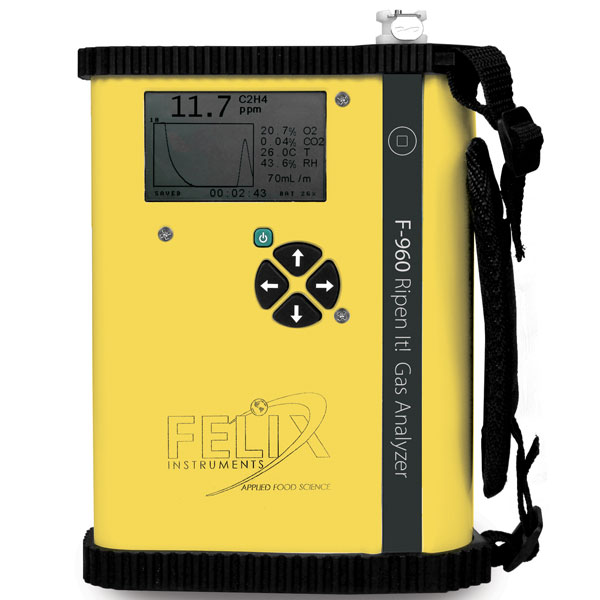 Applications – Continuous mode
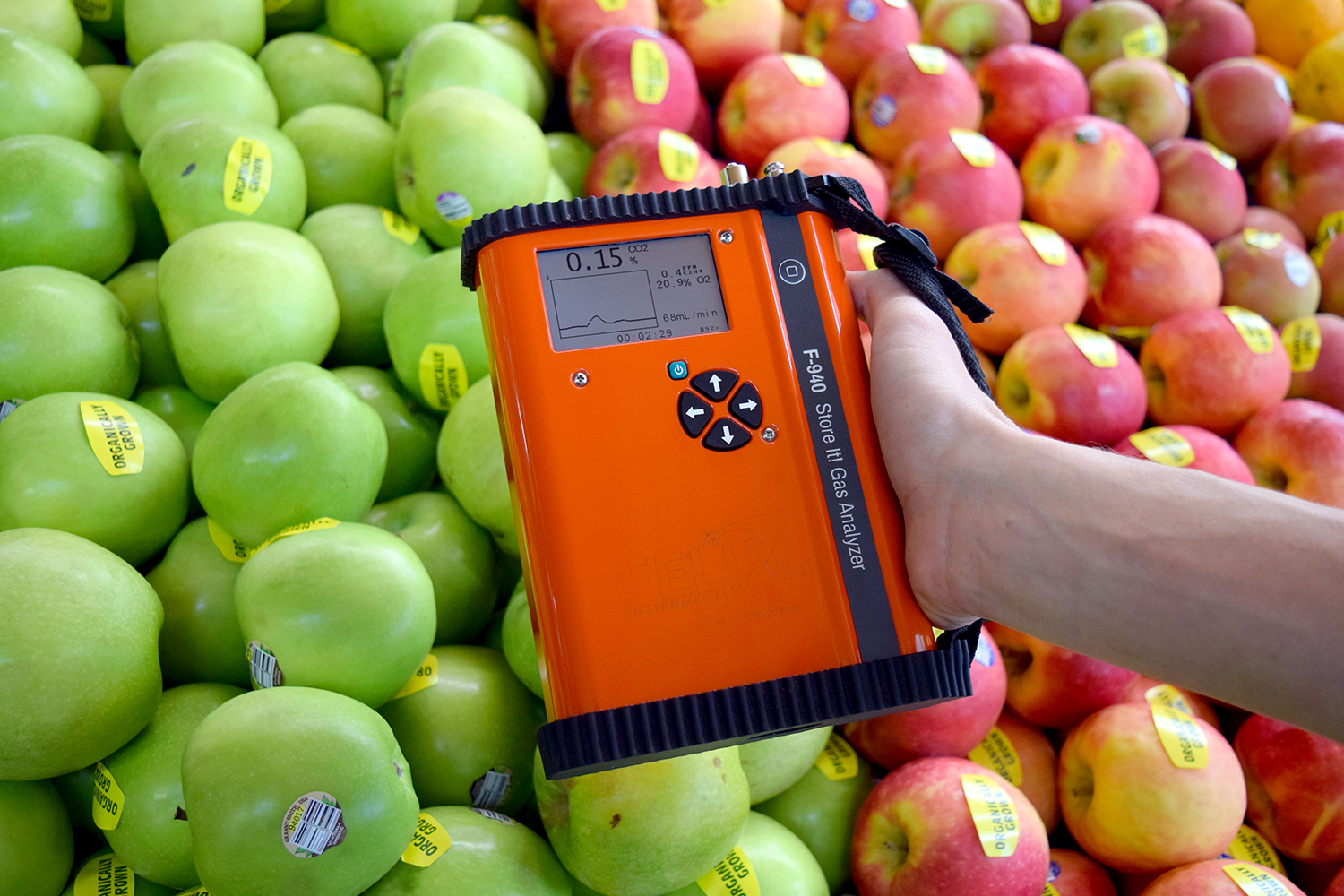 Continuous Mode
Live-updating graphs of gas concentrations
Data saved every one second

For measurements in a changing environment
Use for tracking down areas of high gas accumulation
Applications – Trigger mode
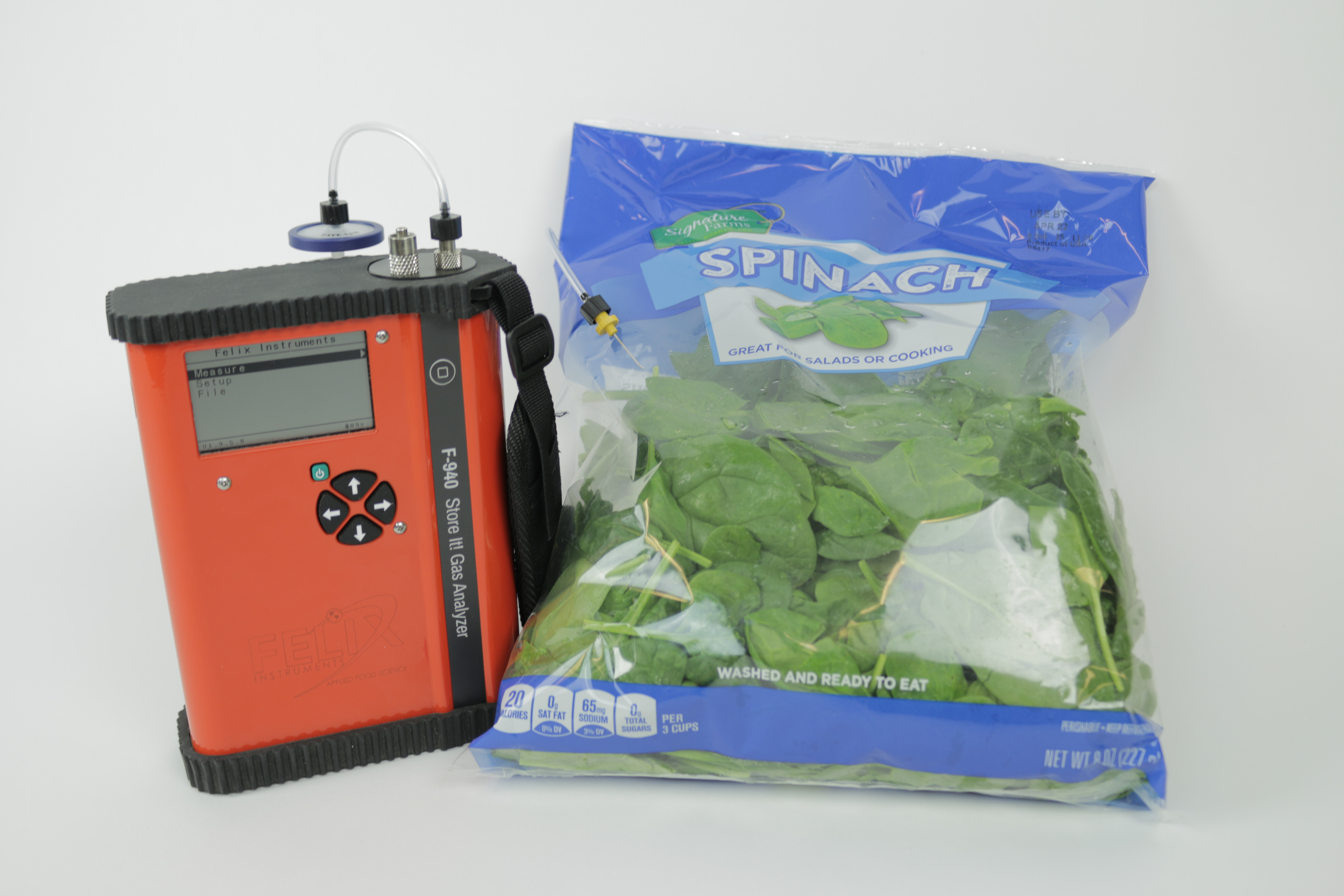 Trigger Mode
Continuous flow-through until stable value is reached – small sample volumes possible
One final value is reported and recorded

Inspection tool
Ideal for gas levels checks of static locations
Measurements from Modified Atmosphere Packaged
Measurements of headspace accumulation in jars
Calibration Schedules – available online
Competitor information – Available on Distributor resource site
Recommended sales activities
Strong Web presence
Complete resources available at sales.felixinstruments.com 
Phone calls
In-person visits
Evaluations
Conferences
Tradeshows
Conferences to present Felix Instruments
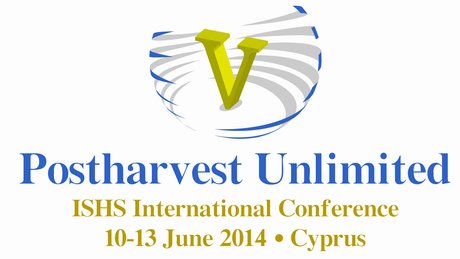 Tradeshows
Produce Marketing Associations
Regional produce conferences
Academic Conferences
Horticultural conferences
Postharvest conferences
Commodity-specific events
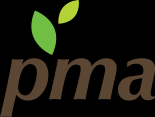 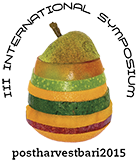 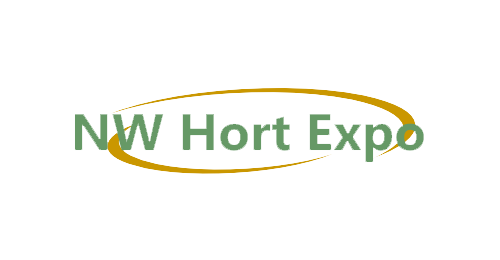 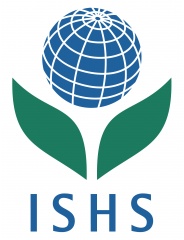 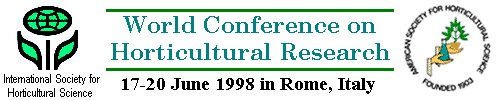 Key Customers
Companies focused on Brand and Quality
Quality Assurance Managers
Fieldmen 
Crop consultants
Warehouse Managers
Research and Development Staff
Importers
Exporters
Fruit Surveyors
Academic fruit and vegetable Researchers
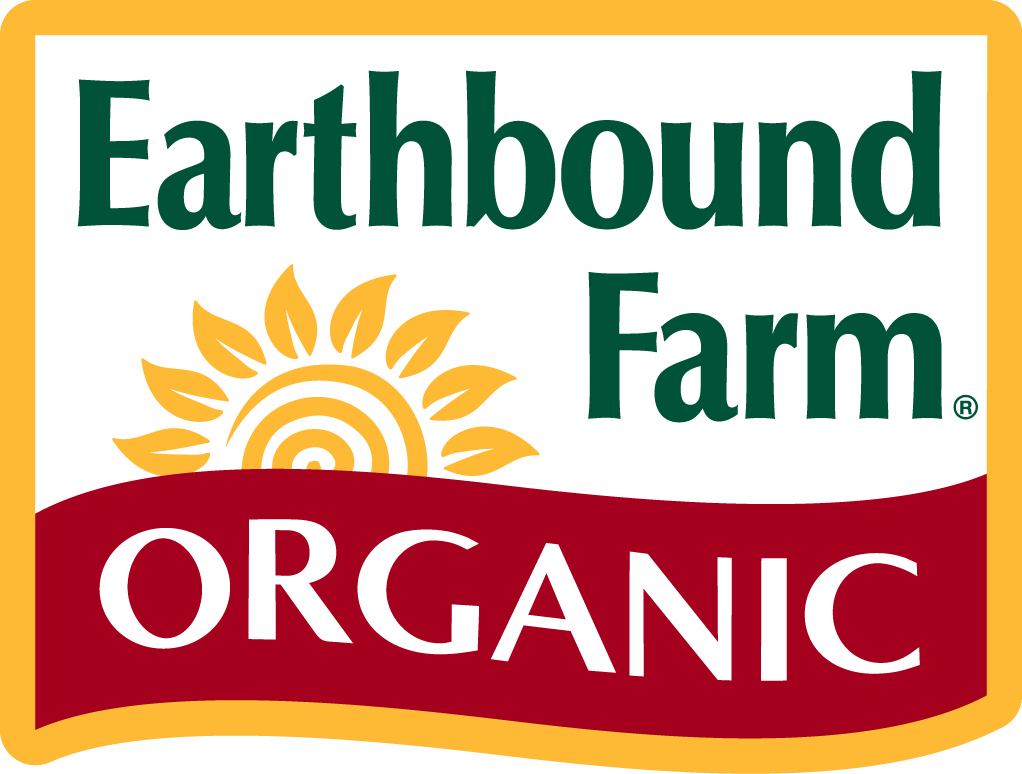 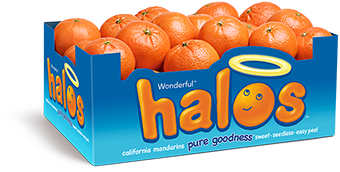 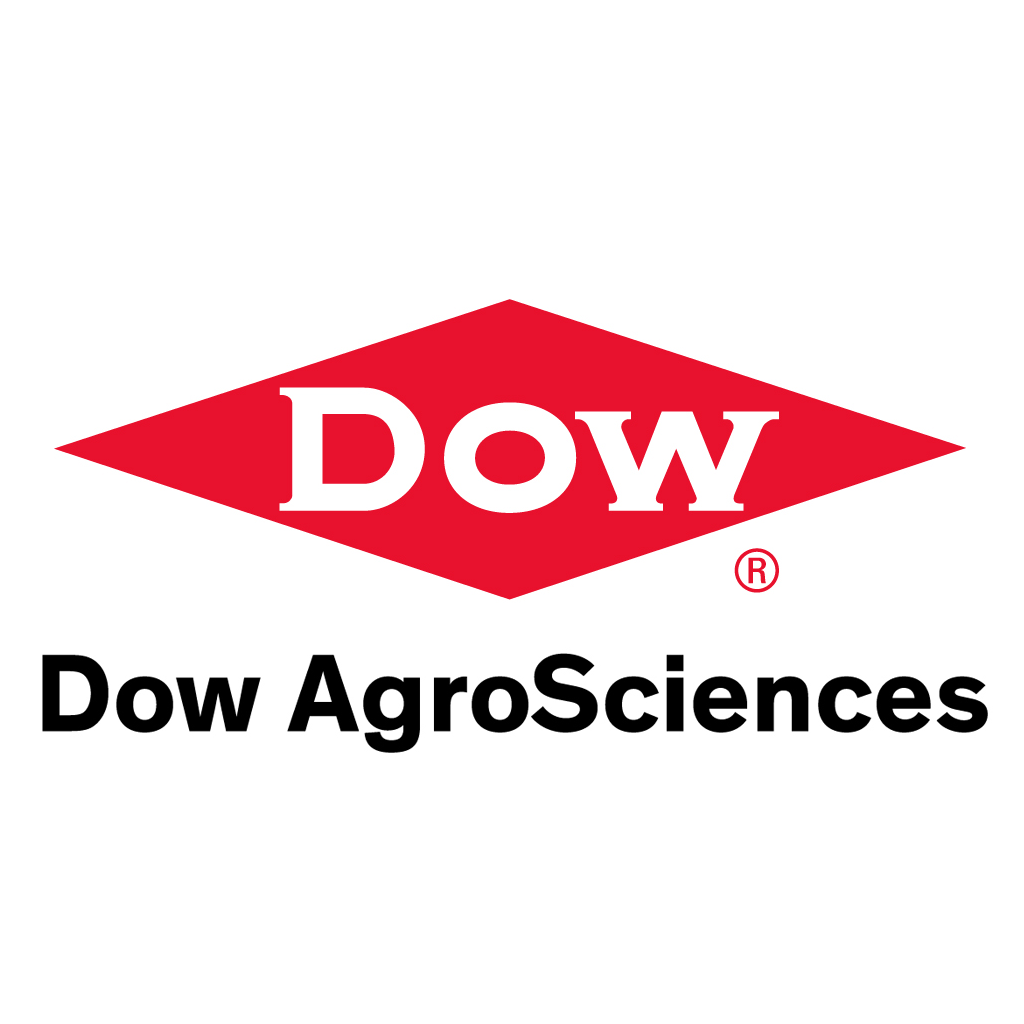 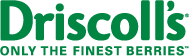 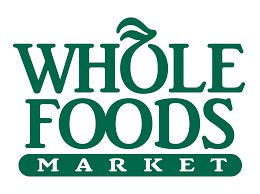 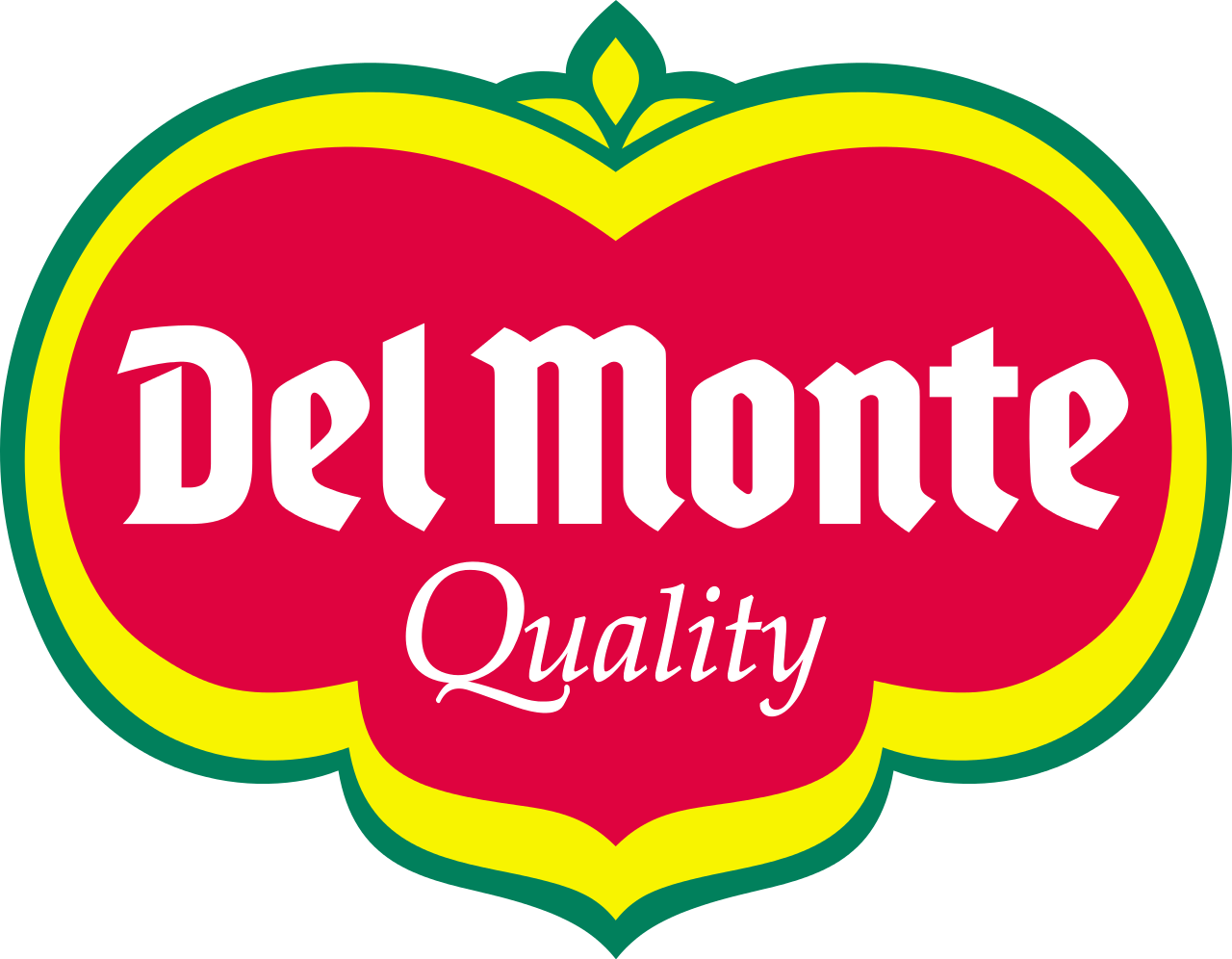 Sales Opportunities
Customer visits 
Evaluations are key!
Commodity-specific brands
Regional knowledge of the marketplace

Model Building Service for revenue
Felix instruments direct sales pipeline
Resources
Sales Team Website
sales.felixinstruments.com
Brochures
Photos
Graphics
Logos
Videos
Certificates
Press Releases
Manuals
Specifications Documents
Training 
Newsletters
Questions
Suzy Truitt | International Distributor Manager | Sales 	struitt@felixinstruments.com 

Eric Munoz-Garcia | Application Scientist | Support  
	support@felixinstruments.com